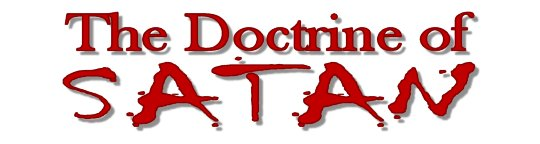 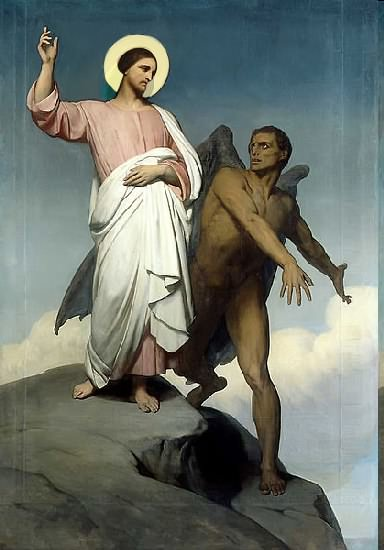 Topics to be studied
His existence
His origin
His fall
His personality
His names
His activities (Part 20)
His location – present and future
Our victory over him
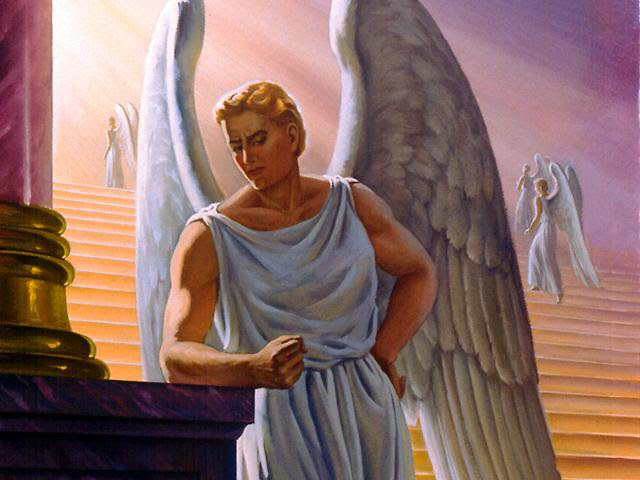 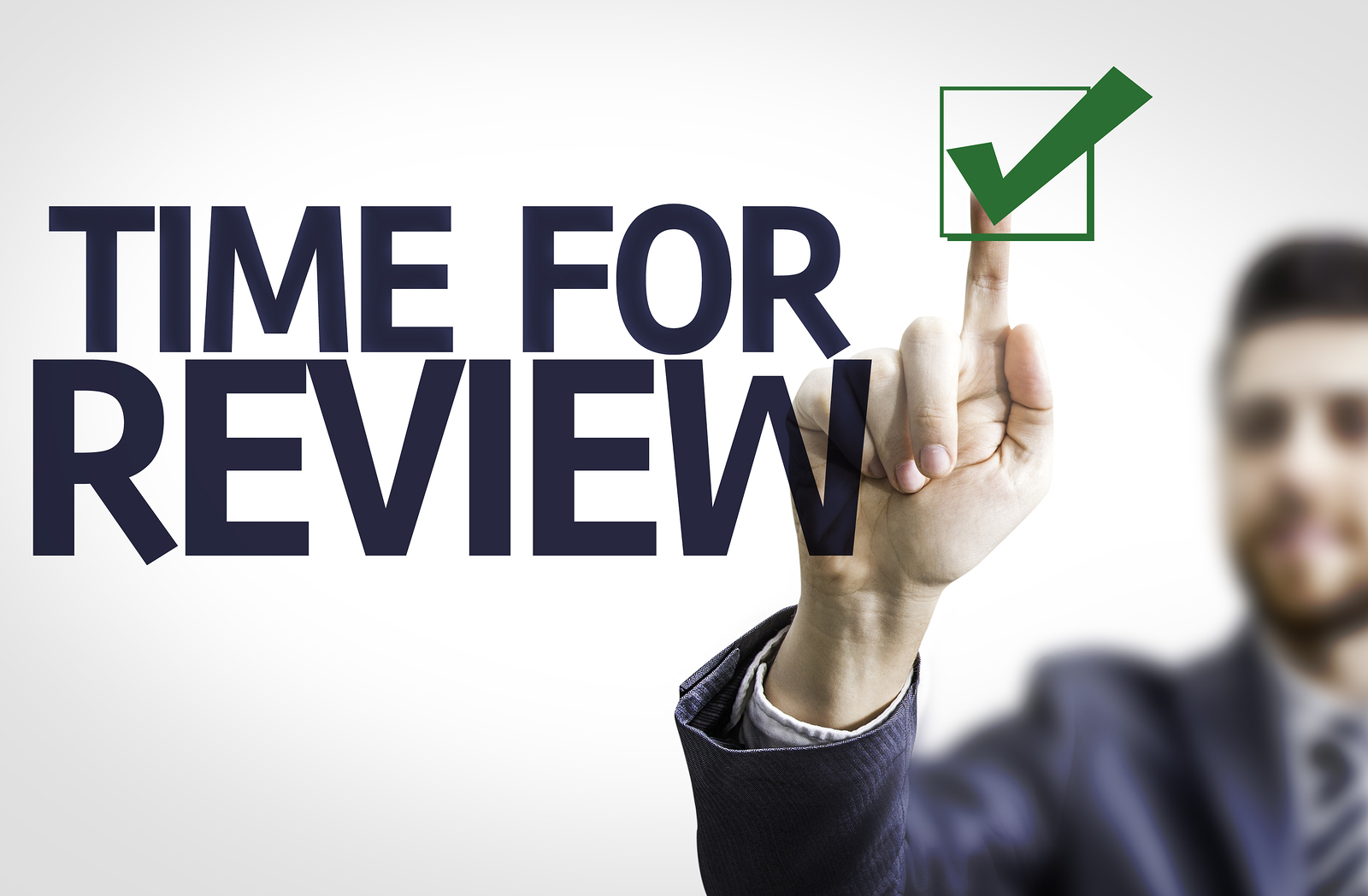 Satan imitates God?
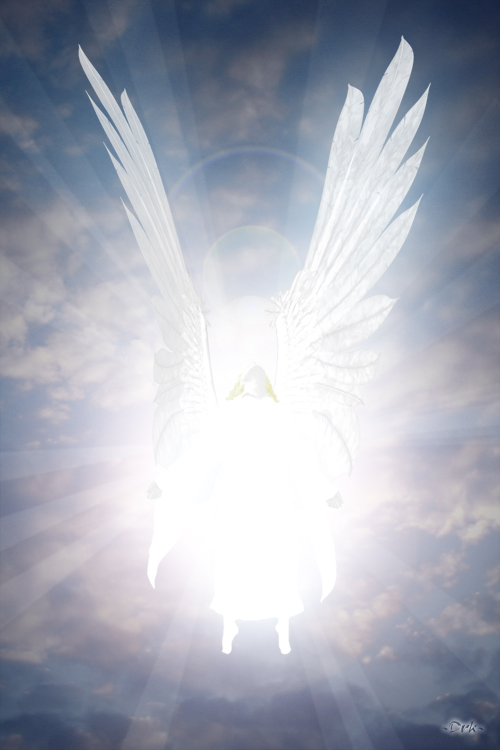 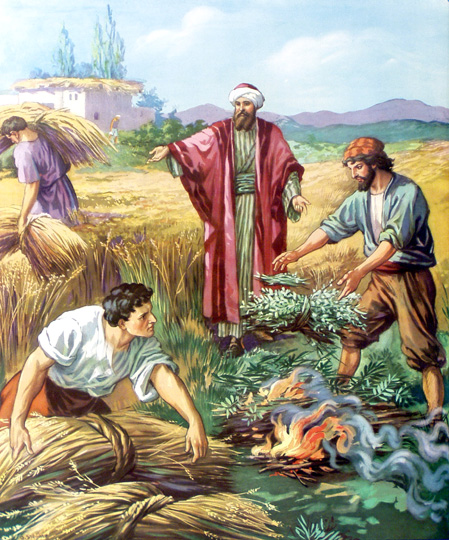 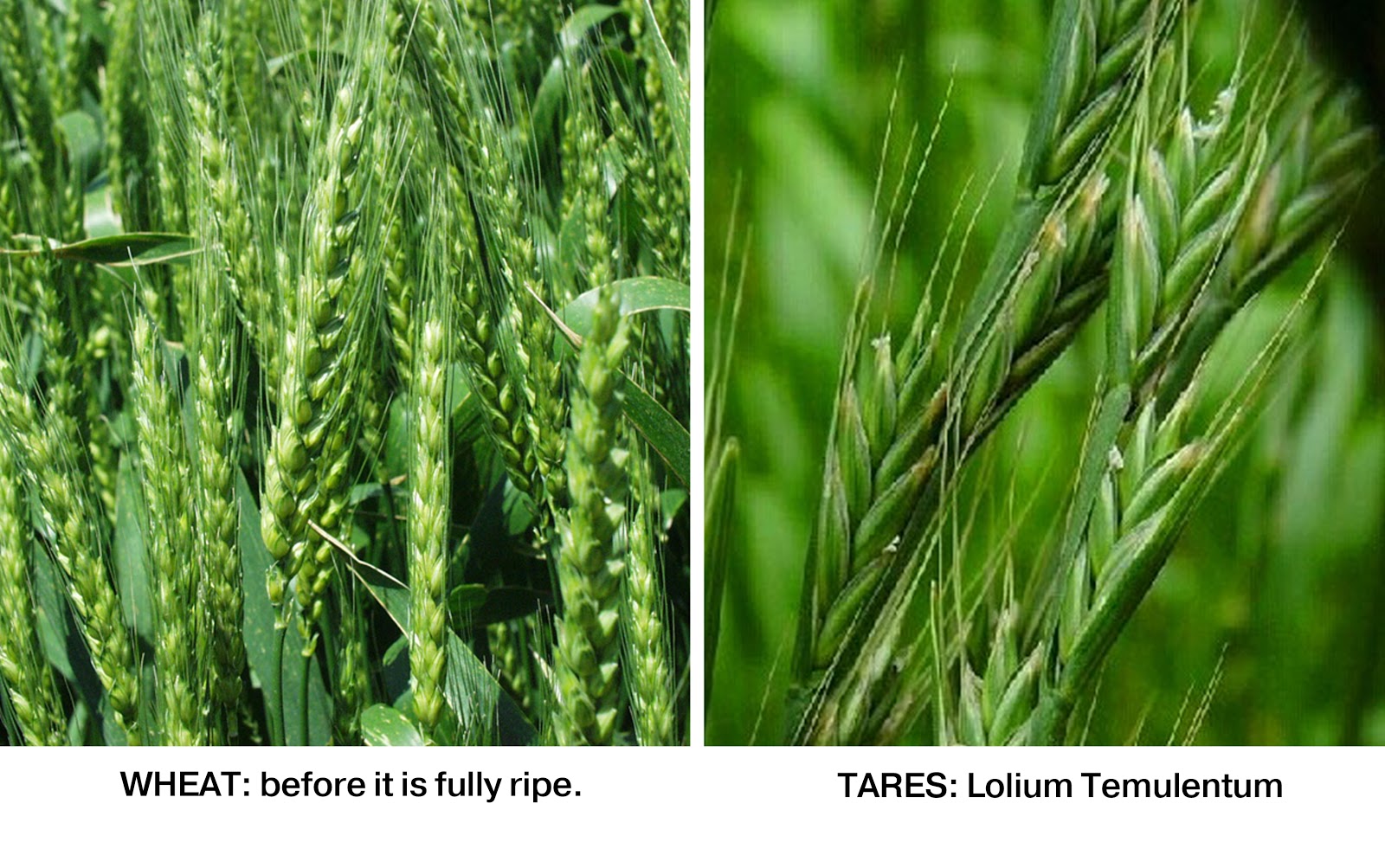 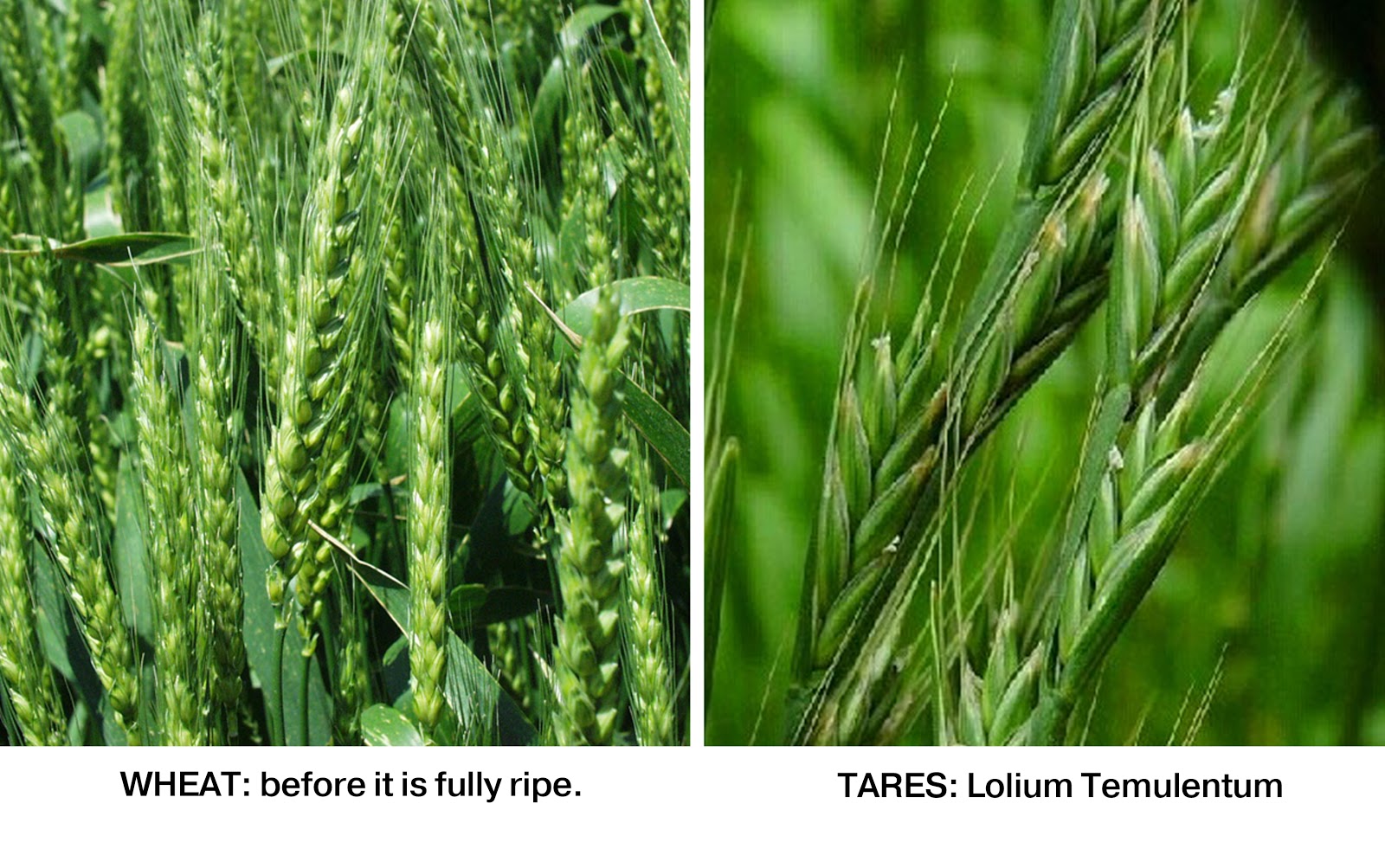 Satan sows tares among God’s wheat
Matthew 13:24-42
Satan perverts the Word of God
“For we are not as many, which corrupt the word of God.”
(2 Cor. 2:17)
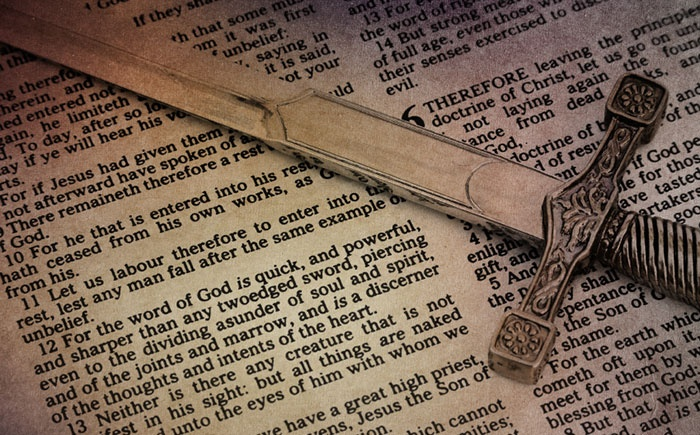 Satan lays snares for men
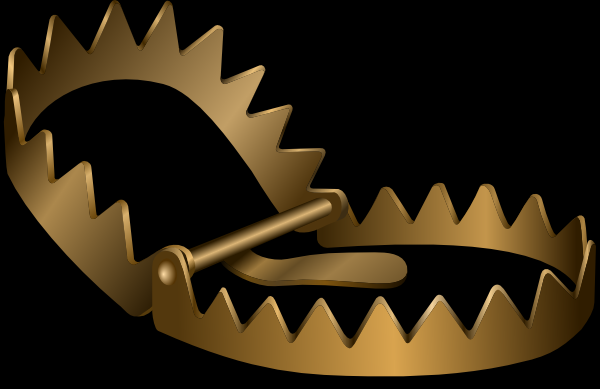 “And that they may recover themselves out of the snare of the devil, who are taken captive by him at his will.” 
(2 Tim. 2:26)
Satan hinders the work of the ministry
(1 Thessalonians 2:17-18) “But we, brethren, being taken from you for a short time in presence, not in heart, endeavoured the more abundantly to see your face with great desire. Wherefore we would have come unto you, even I Paul, once and again; but Satan hindered us.”
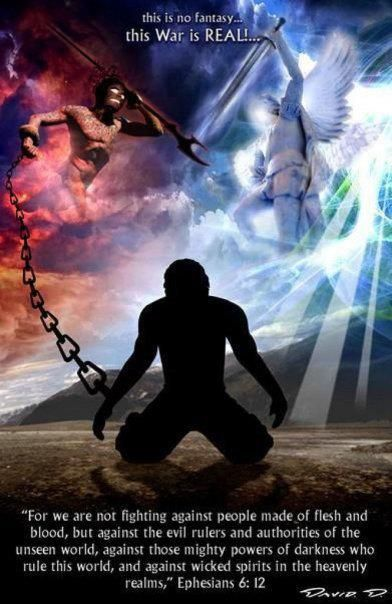 Satan resists the prayers of God’s servants
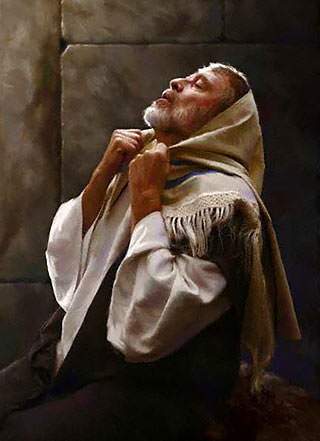 “Then said he unto me, Fear not, Daniel: for from the first day that thou didst set thine heart to understand, and to chasten thyself before thy God, thy words were heard, and I am come for thy words. But the prince of the kingdom of Persia (Satan) withstood me one and twenty days: but lo, Michael, one of the chief princes, came to help me; and I remained there with the kings of Persia.” (Dan. 10:12-13)
Satan blinds men from the truth of God’s Word
“Having the understanding darkened, being alienated from the life of God through the ignorance that is in them, because of the blindness 
of their heart.” 
 (Eph. 4:18)
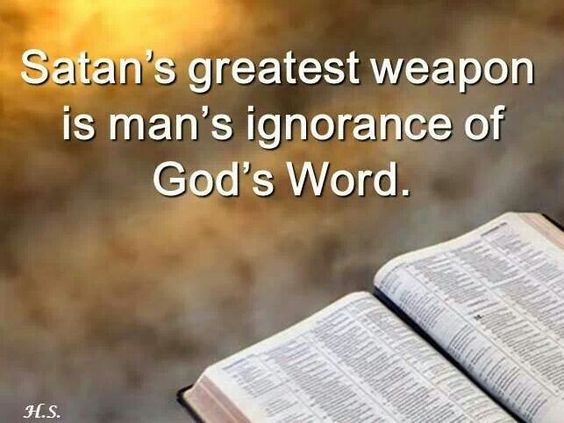 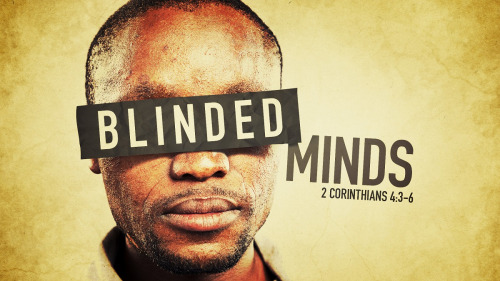 (2 Corinthians 4:1-7)
“Therefore seeing we have this ministry, as we have received mercy, we faint not; But have renounced the hidden things of dishonesty, not walking in craftiness, nor handling the word of God deceitfully; but by manifestation of the truth commending ourselves to every man's conscience in the sight of God. But if our gospel be hid, it is hid to them that are lost: In whom the god of this world hath blinded the minds of them which believe not, lest the light of the glorious gospel of Christ, who is the image of God, should shine unto them. For we preach not ourselves, but Christ Jesus the Lord; and ourselves your servants for Jesus' sake. For God, who commanded the light to shine out of darkness, hath shined in our hearts, to give the light of the knowledge of the glory of God in the face of Jesus Christ. But we have this treasure in earthen vessels, that the excellency of the power may be of God, and not of us.”
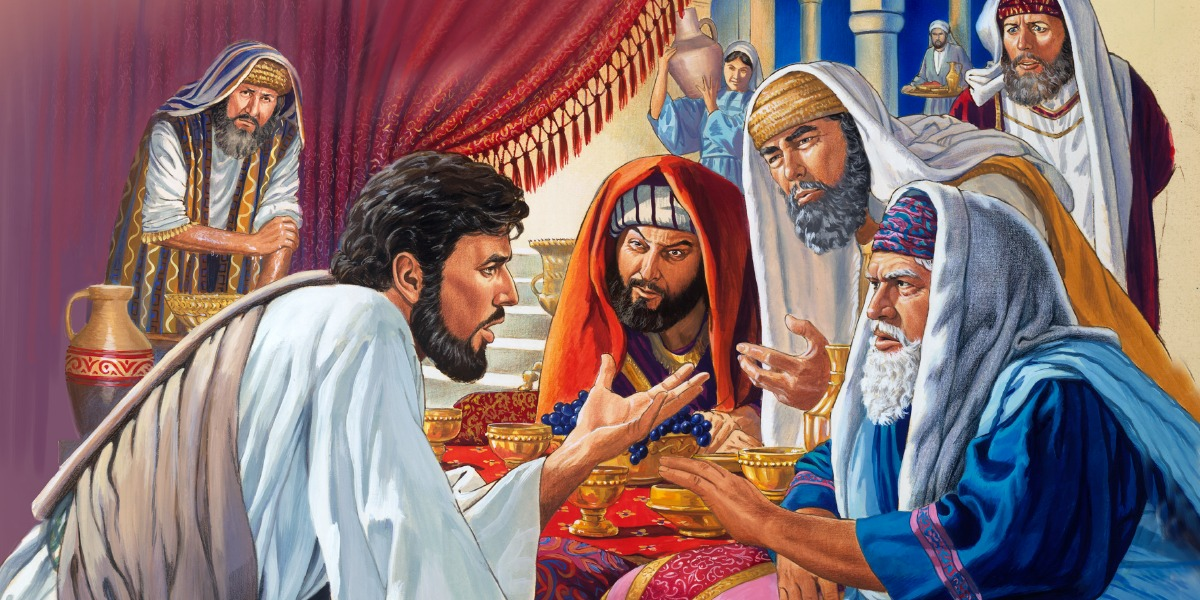 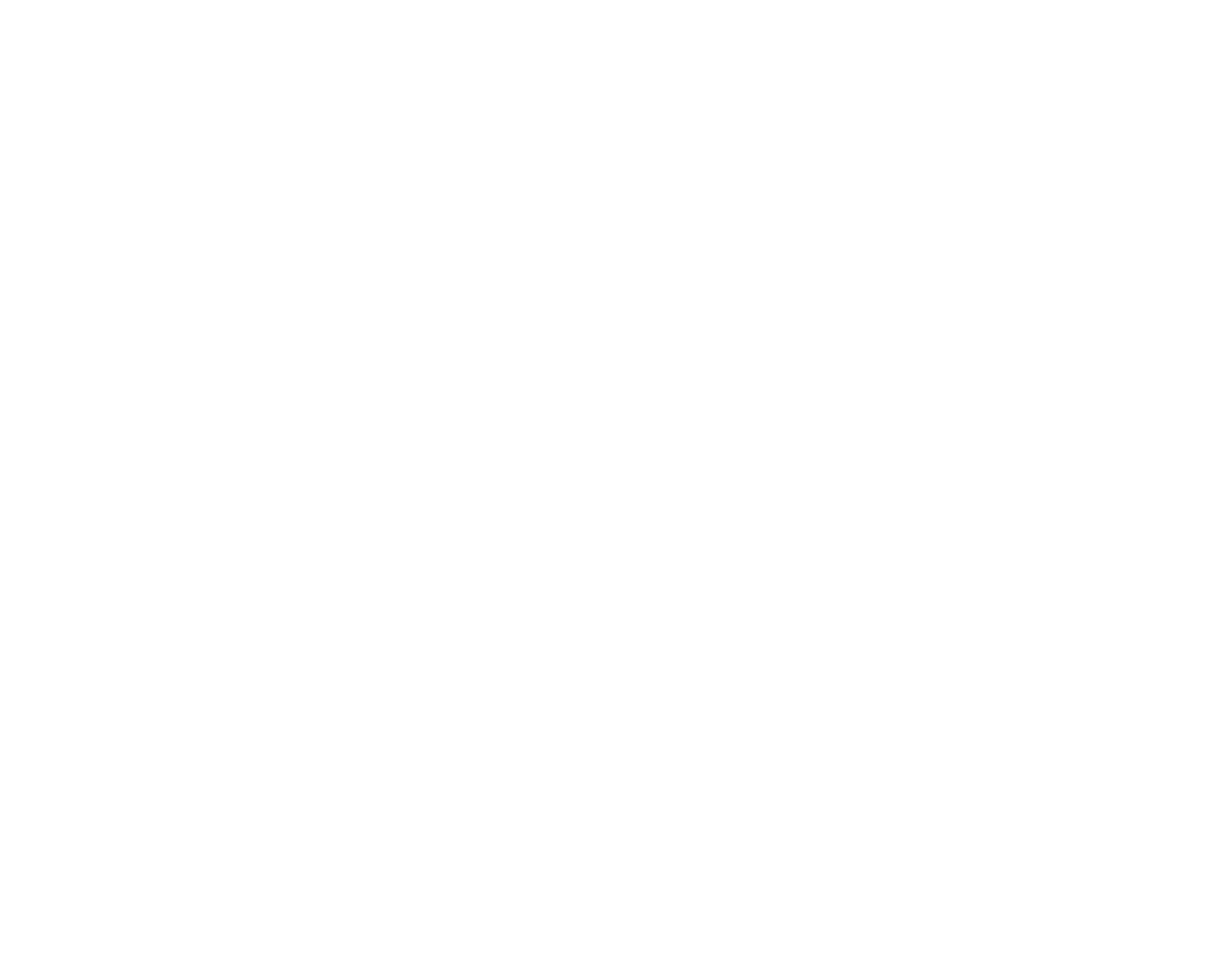 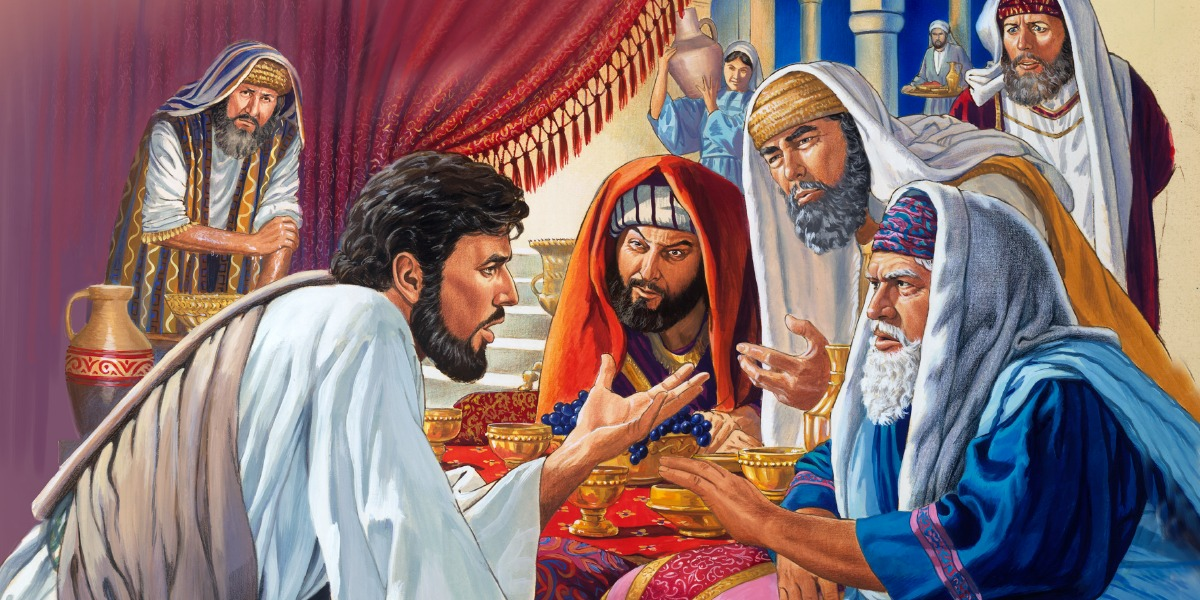 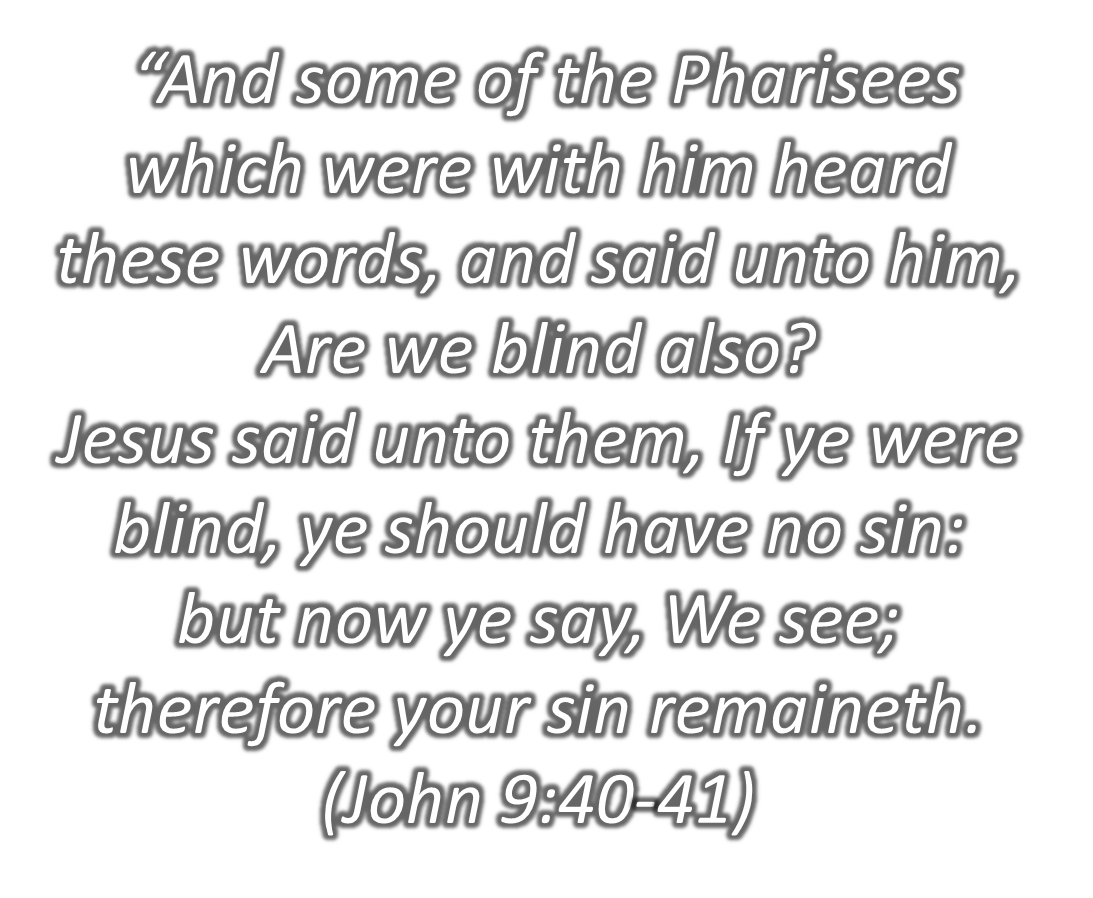 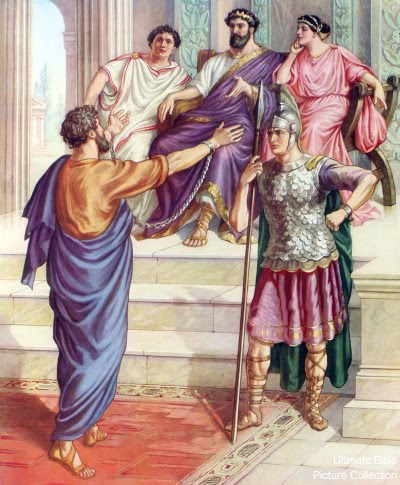 (Acts 26:18)
“To open their eyes, and to turn them from darkness to light, and from the power of Satan unto God, that they may receive forgiveness of sins, and inheritance among them which are sanctified by faith that is in me.”
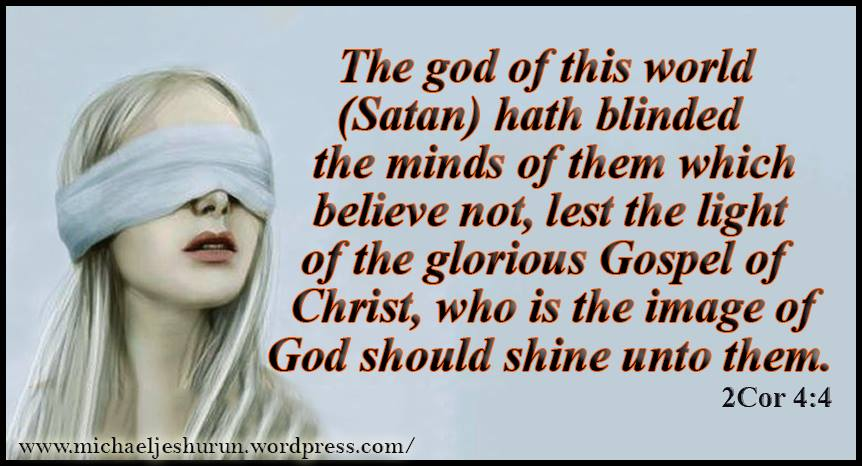 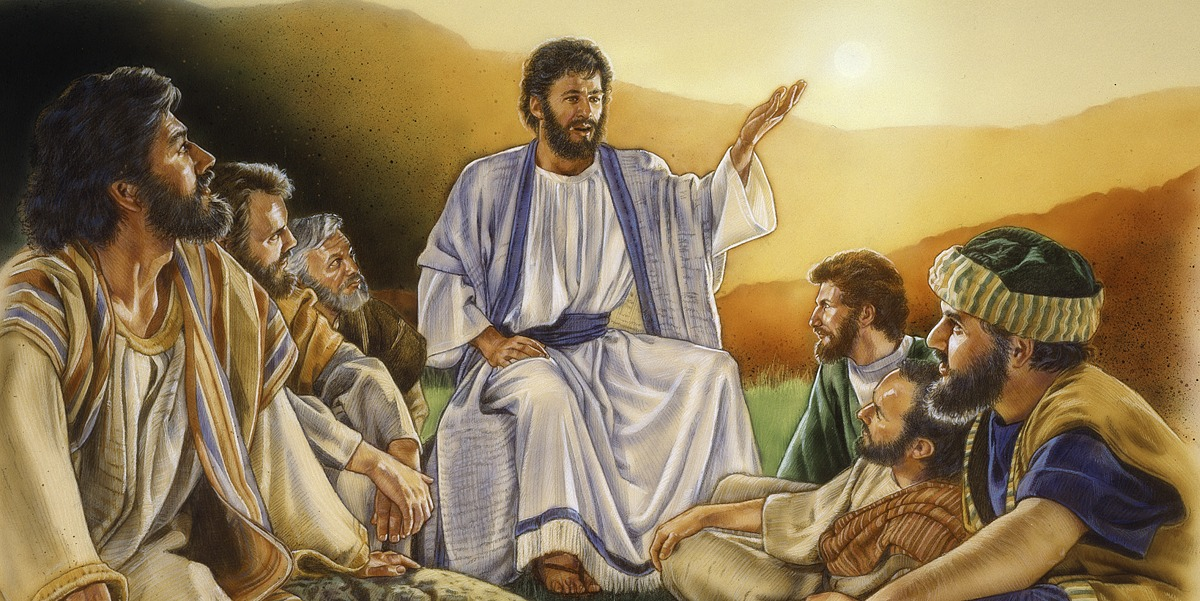 “And Jesus said, For judgment I am come into this world, that they which see not might see.” (John 9:39)
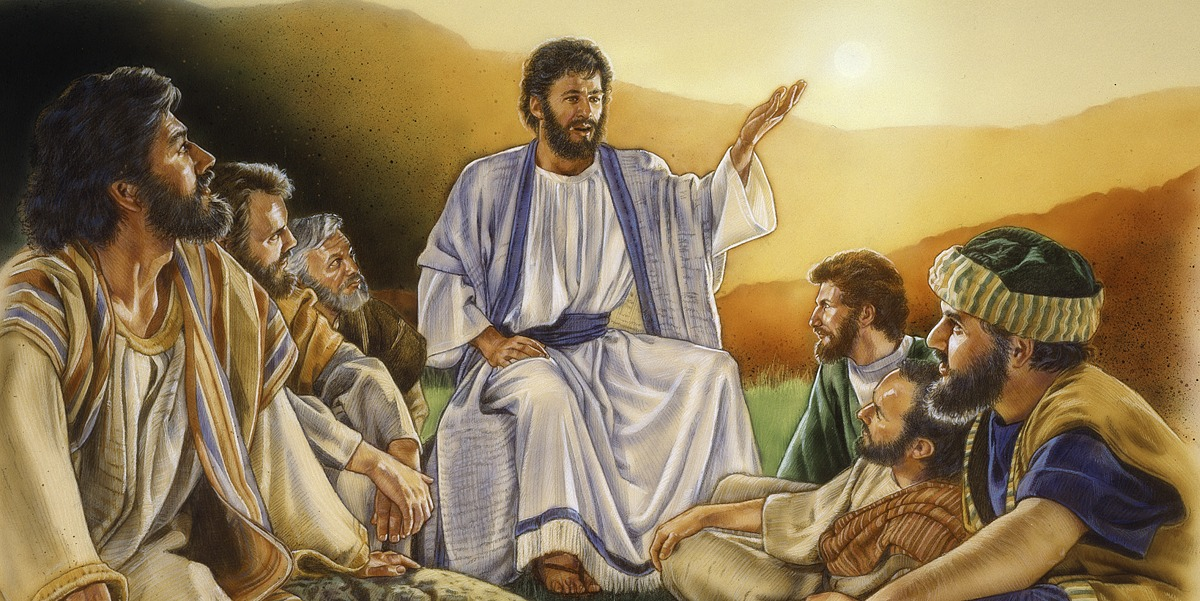 “Therefore speak I to them in parables: because they seeing see not; and hearing they hear not, neither do they understand. And in them is fulfilled the prophecy of Esaias, which saith, By hearing ye shall hear, and shall not understand; and seeing ye shall see, and shall not perceive: For this people's heart is waxed gross, and their ears are dull of hearing, and their eyes they have closed; lest at any time they should see with their eyes, and hear with their ears, and should understand with their heart, and should be converted, and I should heal them. But blessed are your eyes, for they see: and your ears, for they hear.” (Matthew 13:13-16)
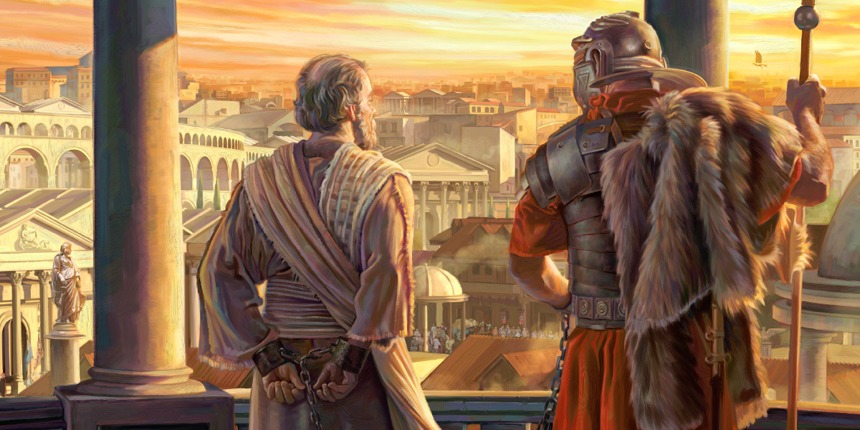 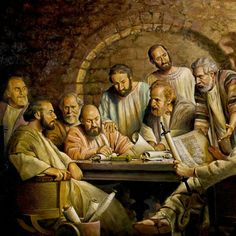 “Paul called the chief of the Jews together and when they were come said unto them…For the heart of this people is waxed gross, and their ears are dull of hearing, and their eyes have they closed; lest they should see with their eyes, and hear with their ears, and understand with their heart, and should be converted, and I should heal them.” (Acts 28:17, 27)
“Now we have received, not the spirit of the world, but the spirit which is of God; that we might know the things that are freely given to us of God. Which things also we speak, not in the words which man's wisdom teacheth, but which the Holy Ghost teacheth; comparing spiritual things with spiritual. But the natural man receiveth not the things of the Spirit of God: for they are foolishness unto him: neither can he know them, because they are spiritually discerned. But he that is spiritual judgeth all things, yet he himself is judged of no man. For who hath known the mind of the Lord, that he may instruct him? But we have the mind of Christ.” (1 Corinthians 2:12-16)
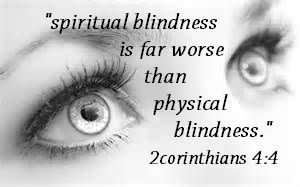 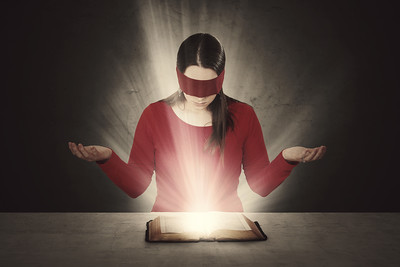 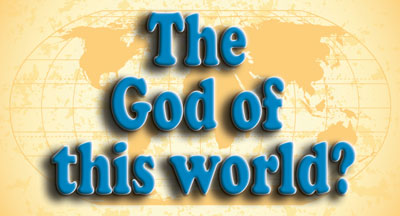 “The god of this world hath blinded the minds                    of them which believe not.”
“And the great dragon was cast out, that old serpent, called the Devil, and Satan, which deceiveth the whole world: he was cast out into the earth, and his angels were cast out with him…the prince of this world cometh, and hath nothing in me…Be sober, be vigilant; because your adversary the devil, as a roaring lion, walketh about, seeking whom he may devour…Wherein in time past ye walked according to the course of this world, according to the prince of the power of the air, the spirit that now worketh in the children of disobedience…”
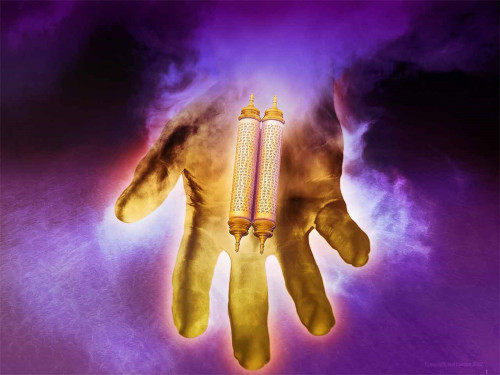 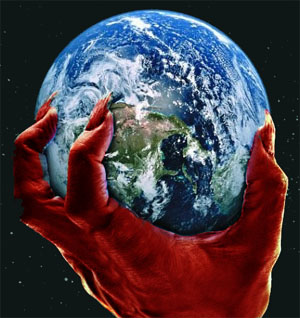 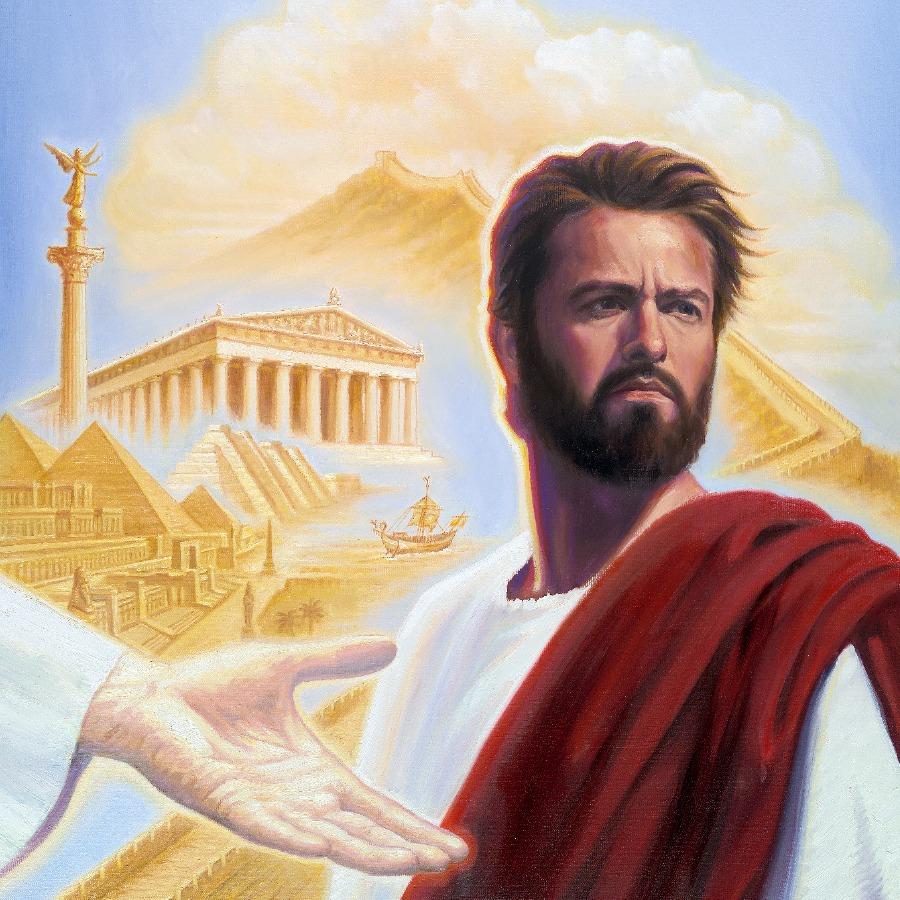 “Then was Jesus led up of the Spirit into the wilderness to be tempted of the devil.”
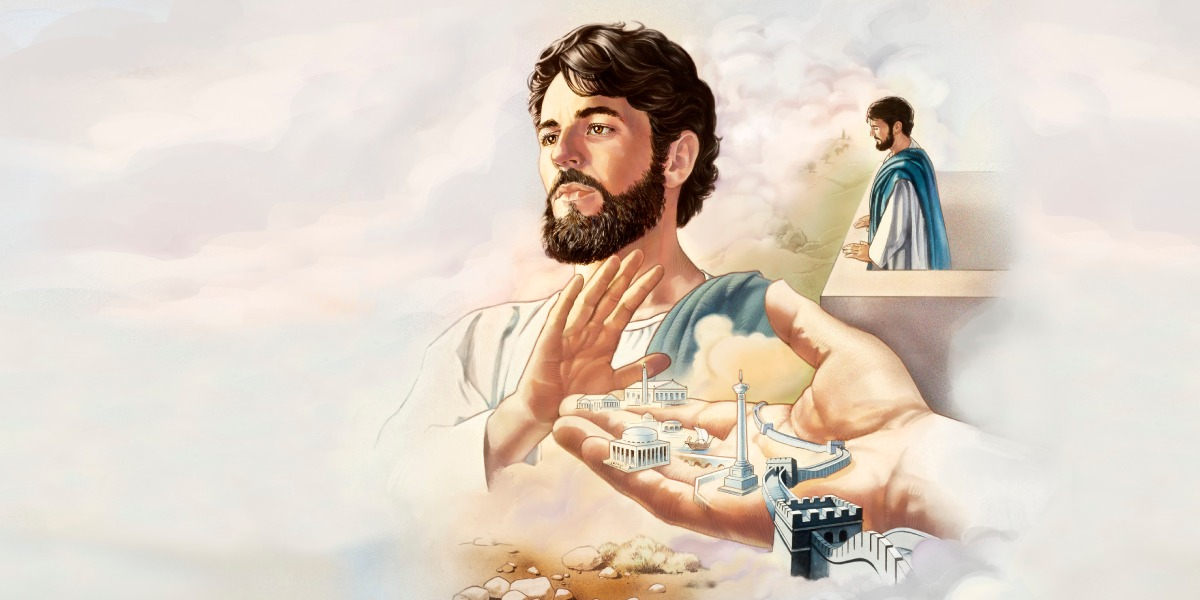 “Again, the devil taketh him up into an exceeding high mountain, and sheweth him all the kingdoms of the world, and the glory of them; And saith unto him, All these things will I give thee, if thou wilt fall down and worship me. Then saith Jesus unto him, Get thee hence, Satan: for it is written, Thou shalt worship the Lord thy God, and him only shalt thou serve.” 
(Matthew 4:1-11)
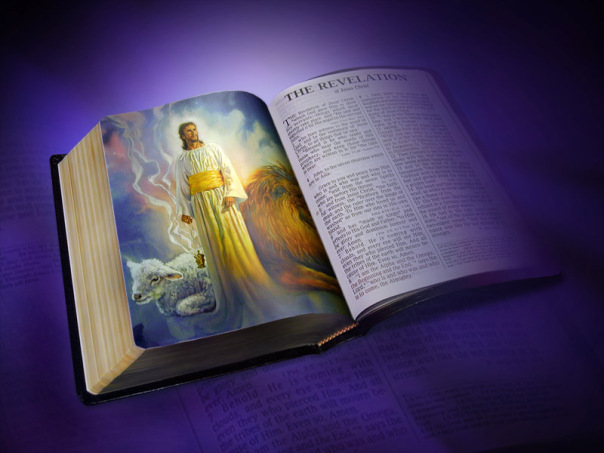 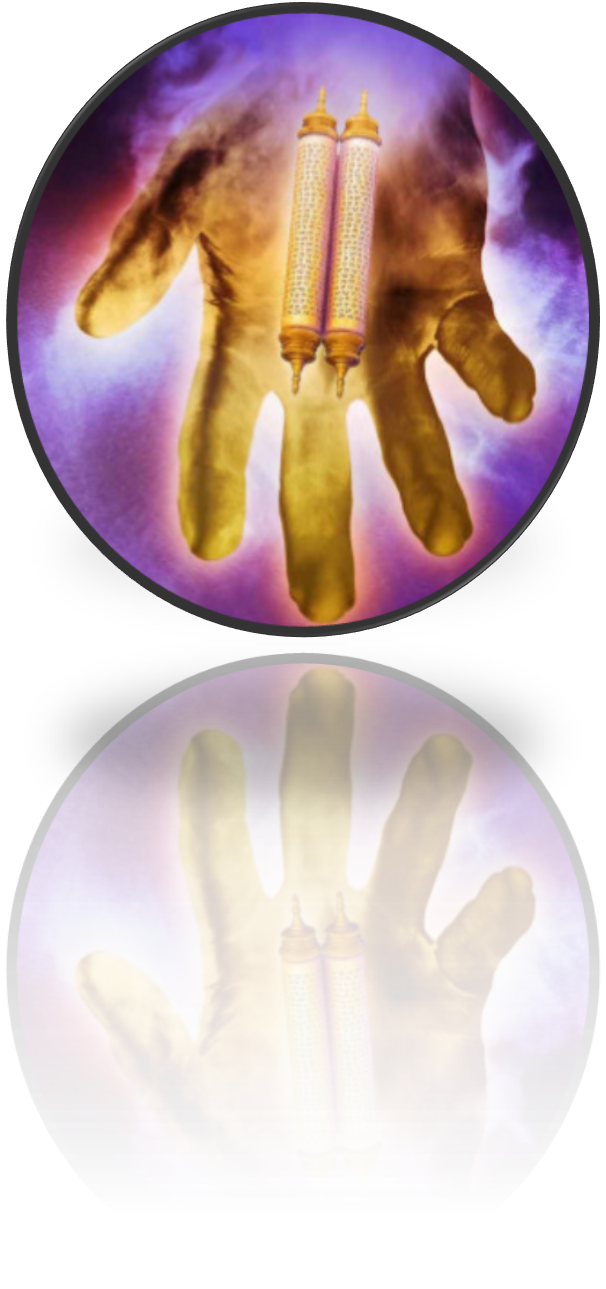 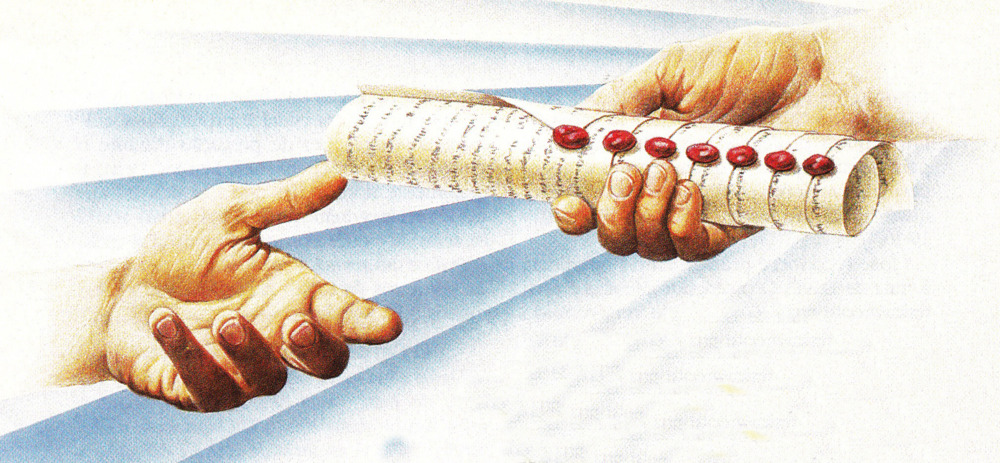 (Revelation 5)“And I saw in the right hand of him that sat on the throne a book written within and on the backside, sealed with seven seals.”
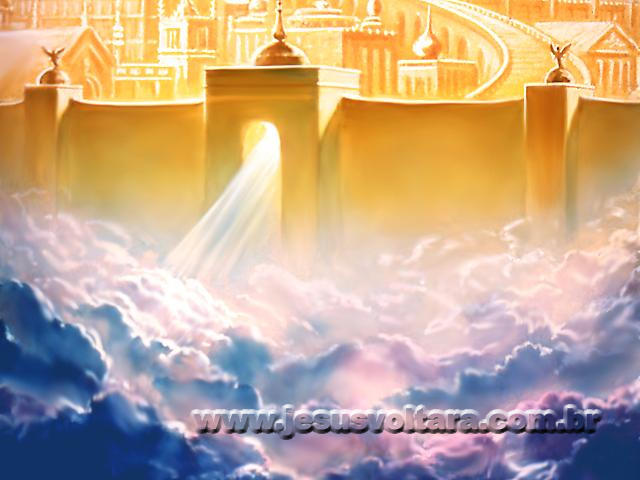 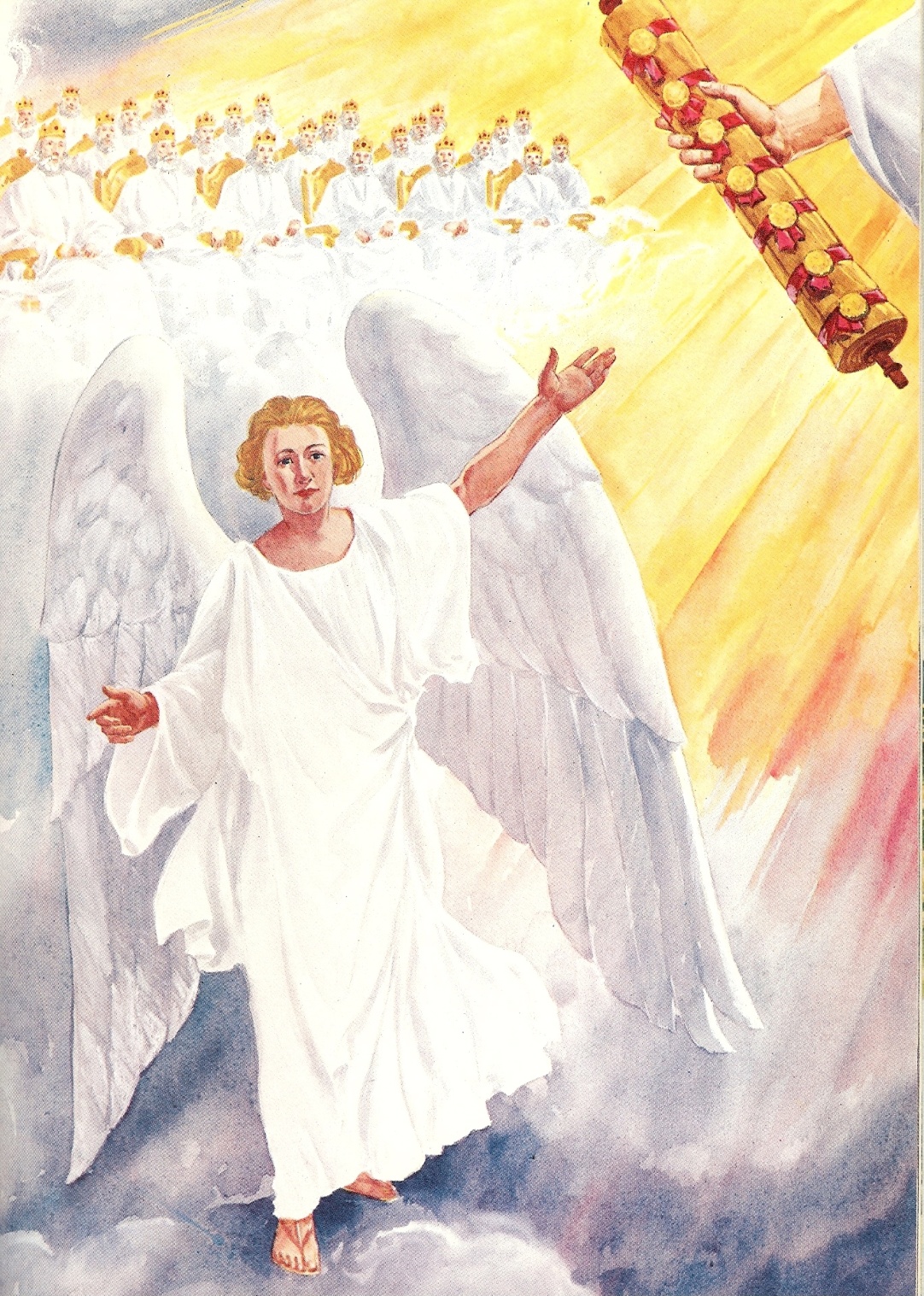 “And I saw a strong angel proclaiming with a loud voice, Who is worthy to open the book, and to loose the seals thereof?”
The Search Begins “Who is worthy”
No person in heaven was found worthy –
No person on earth was found worthy –
No person under the earth was found worthy -
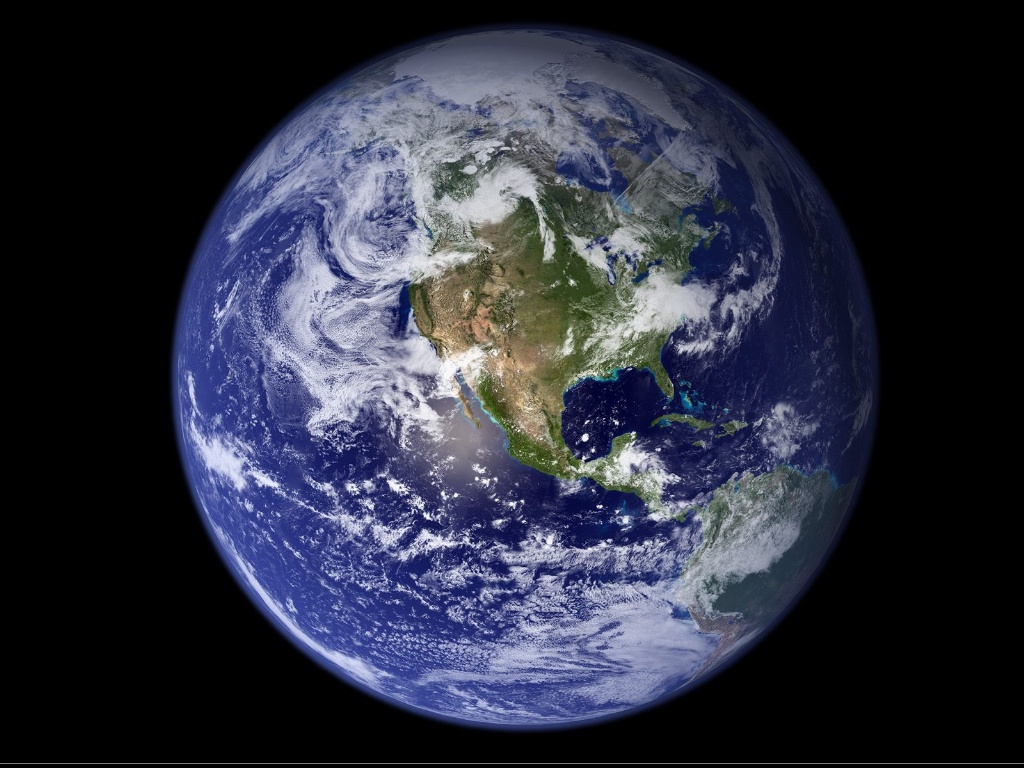 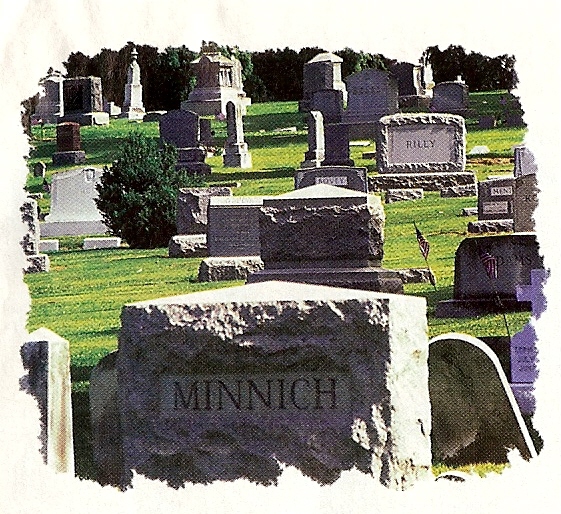 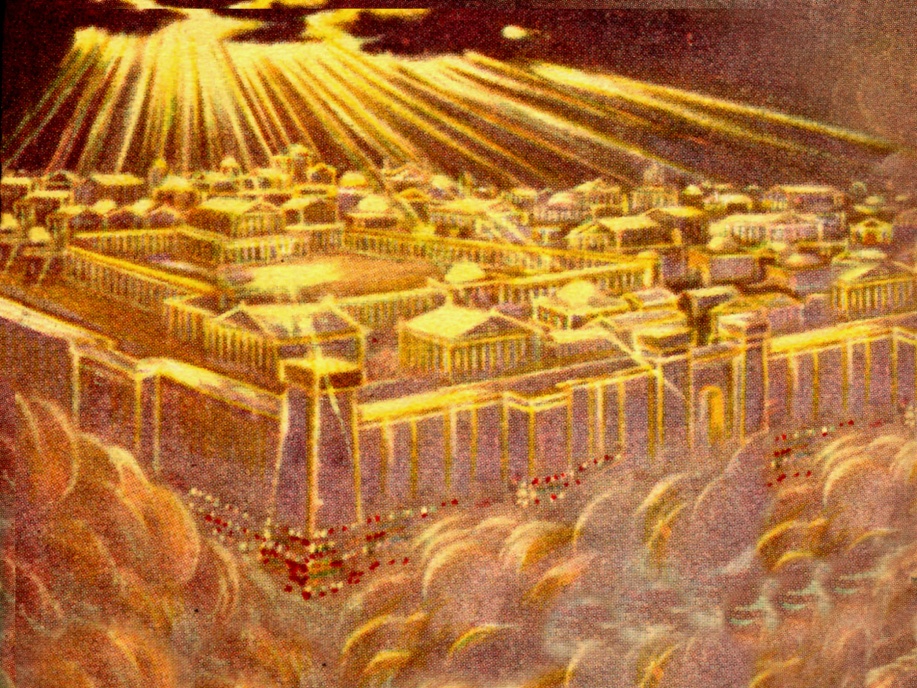 “And I wept much, because no man was found worthy to open and to read the book, neither to look thereon.”
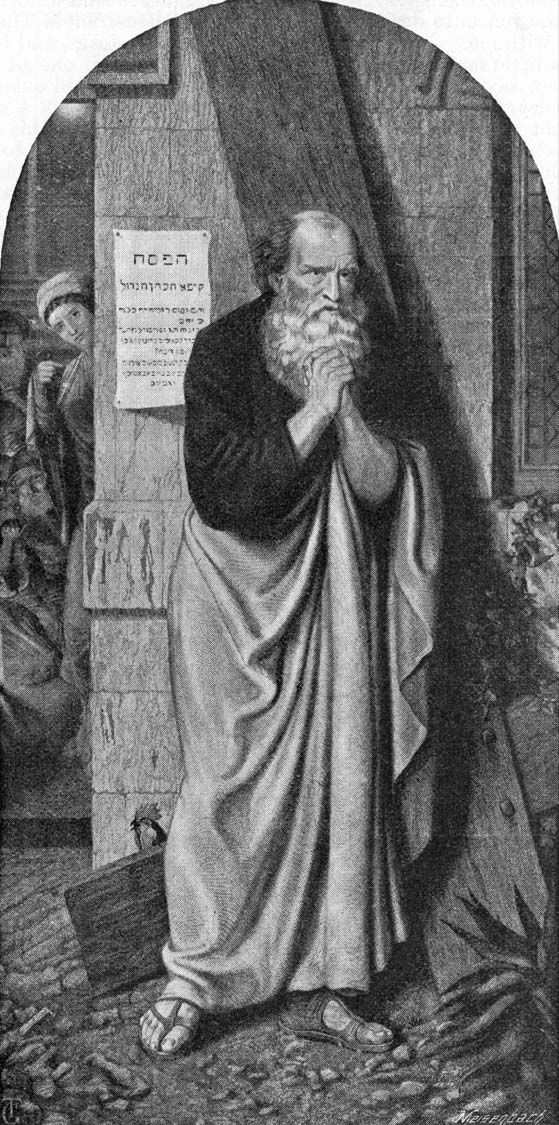 “And one of the elders saith unto me, Weep not: behold, the Lion of the tribe of Juda, the Root of David, hath prevailed to open the book, and to loose the seven seals thereof.”
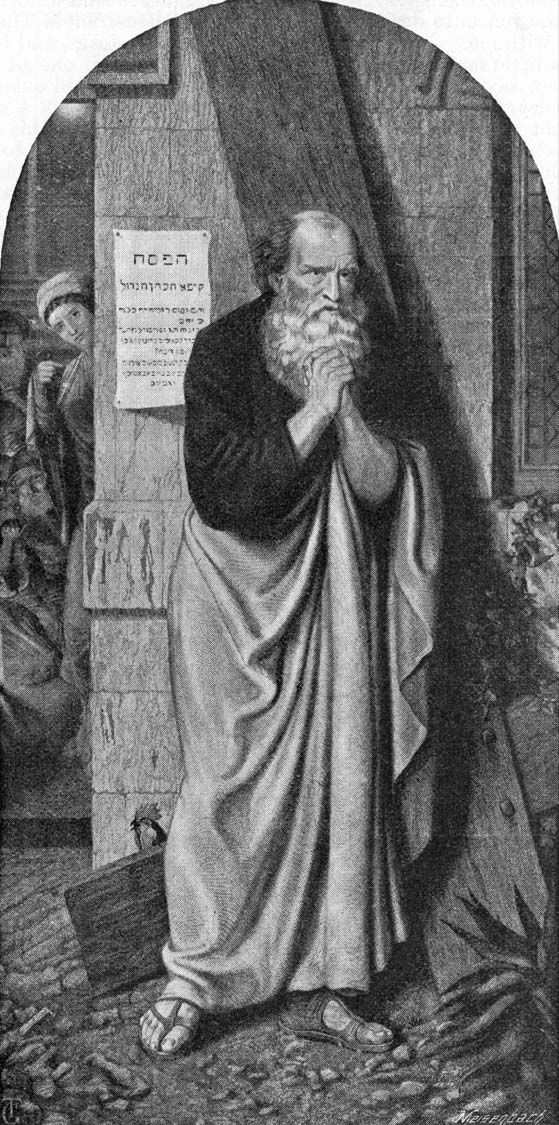 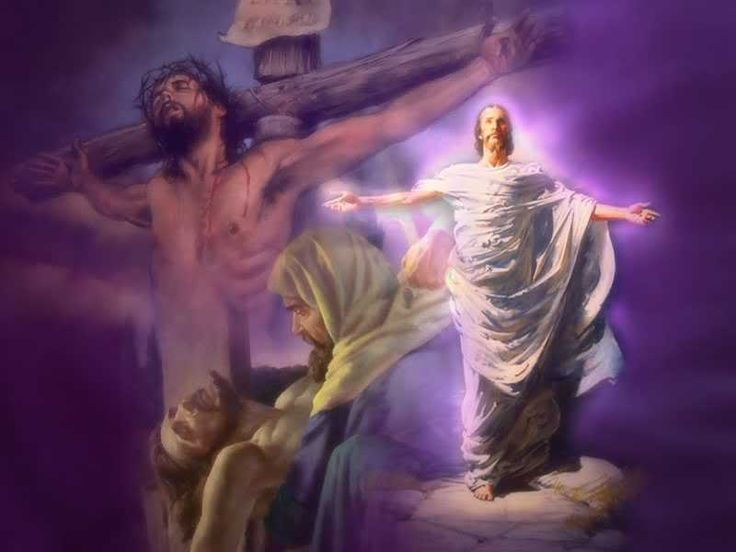 The seven sealed book is                                 the title deed to the earth.
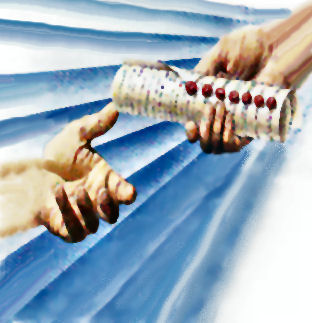 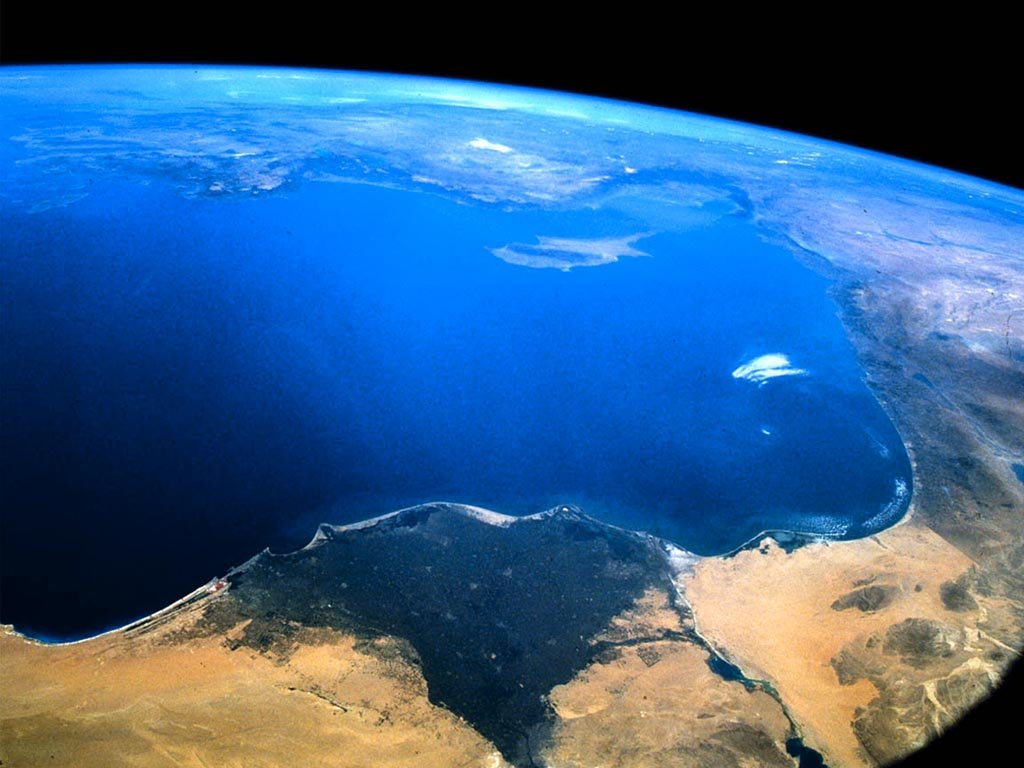 “The earth is the Lord’s, and the fullness thereof.” (Psalms 24:1)
“Thou hast created all things, and for thy pleasure they are and were created.” 
(Revelation 4:11)
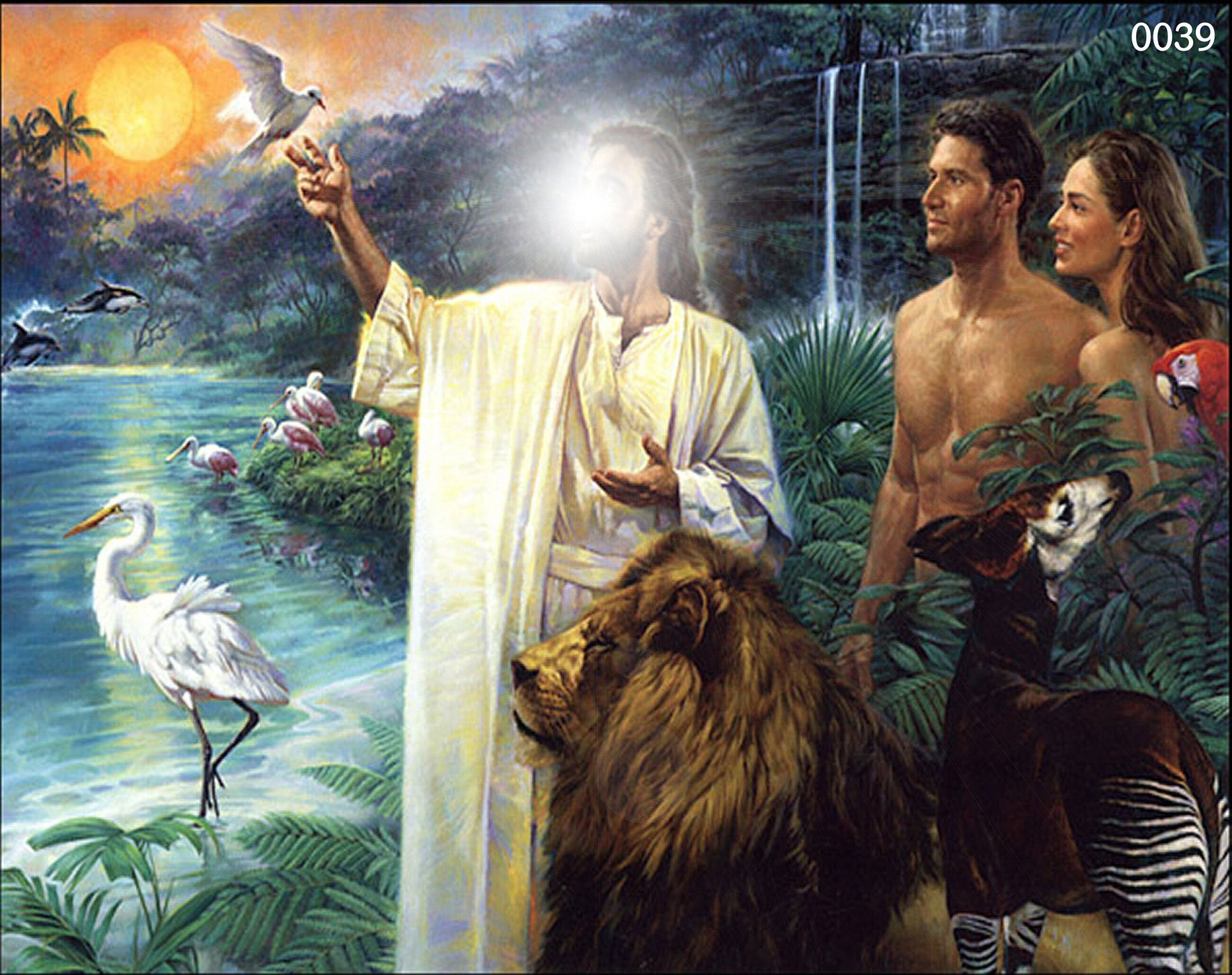 “And God blessed them, and God said unto them, Be fruitful, and multiply, and replenish the earth, and subdue it: and have dominion over the fish of the sea, and over the fowl of the air, and over every living thing that moveth upon the earth.” (Genesis 1:28)
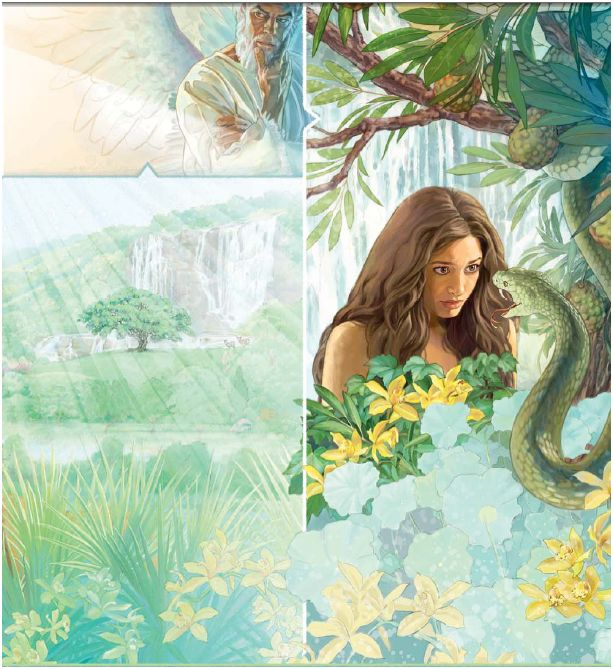 "Now the serpent was more subtile than any beast of the field which the Lord God had made. And he said unto the woman, Yea, hath God said, Ye shall not eat of every tree of the garden?"
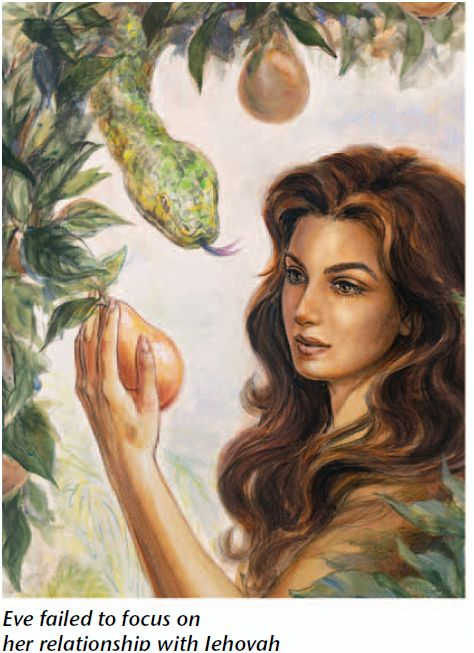 "And when the woman saw that the tree was good for food, and that it was pleasant to the eyes, and a tree to be desired to make one wise, she took of the fruit thereof and did eat…”
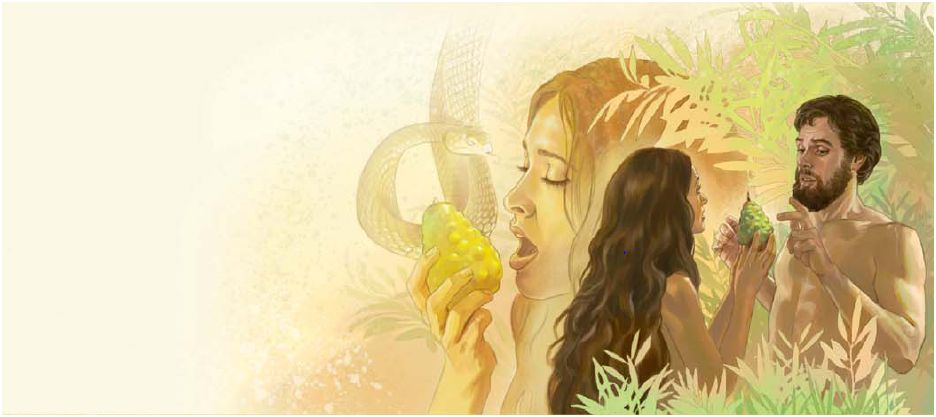 “…and gave also unto her husband with her; and he did eat.”
“Therefore the LORD God sent him forth from the garden of Eden, to till the ground from whence he was taken. So he drove out the man; and he placed at the east of the garden of Eden Cherubims, and a flaming sword which turned every way, to keep the way of the tree of life.”
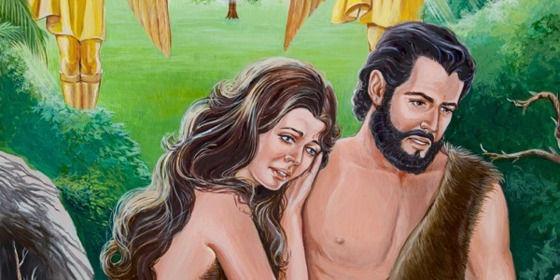 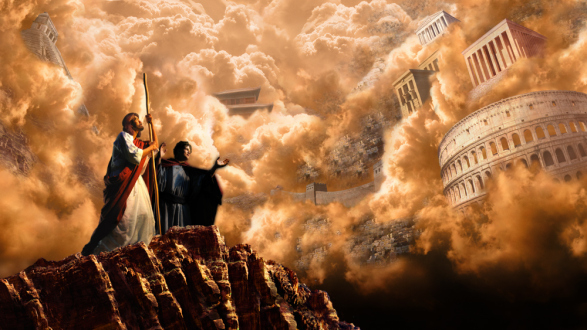 “And the devil, taking him up into an high mountain, shewed unto him all the kingdoms of the world in a moment of time.”
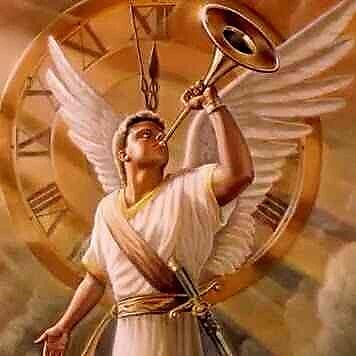 “And the seventh angel sounded; and there were great voices in heaven, saying, The kingdoms of this world are become the kingdoms of our Lord, and of his Christ; and he shall reign for ever and ever.” (Revelation 11:15)
Why Satan blinds the minds of unbelievers
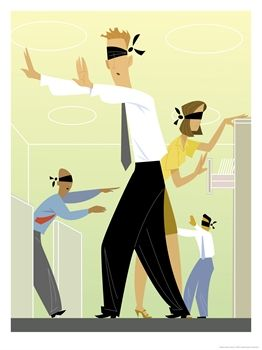 “This I say therefore, and testify in the Lord, that ye henceforth walk not as other Gentiles walk, in the vanity of their mind, Having the understanding darkened, being alienated from the life of God through the ignorance that is in them, because of the blindness of their heart. Who being past feeling have given themselves over unto lasciviousness, to work all uncleanness with greediness. But ye have not so learned Christ; If so be that ye have heard him, and have been taught by him, as the truth is in Jesus: That ye put off concerning the former conversation the old man, which is corrupt according to the deceitful lusts.” (Ephesians 4:17-23)
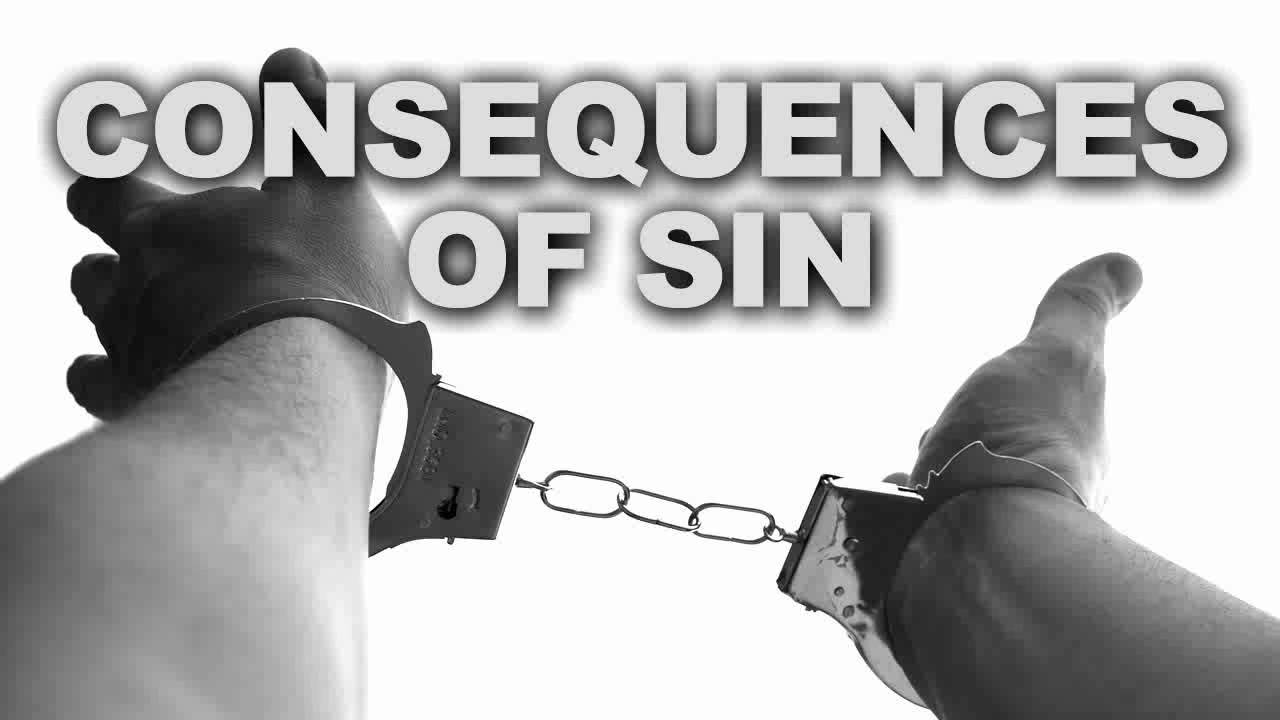 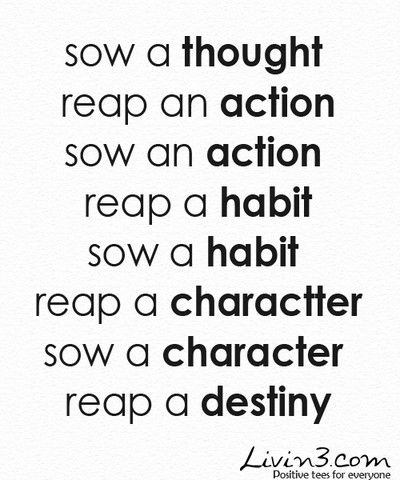 (Galatians 6:7-8) 
“Be not deceived; God is not mocked: for whatsoever a man soweth, that shall he also reap. For he that soweth to his flesh shall of the flesh reap corruption.”
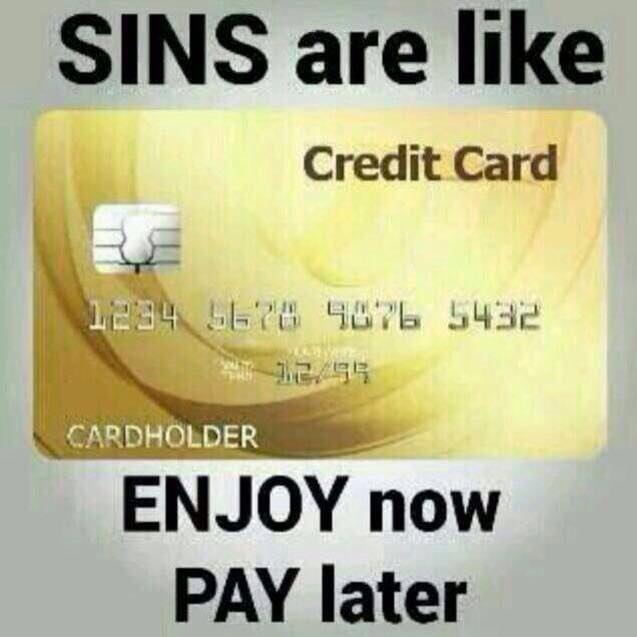 “Choosing rather to suffer affliction with the people of God, than to enjoy the pleasures of sin for a season.” (Hebrews 11:25)
“Ye have lived in pleasure on the earth, and been wanton; ye have nourished your hearts, as in a day of slaughter.” (James 5:5)
Have You Considered The Consequences Of Sin?
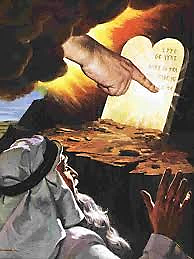 “Whosoever committeth sin transgresseth also the law: for sin is the transgression of the law.” 
(1 John 3:4)
“For he that soweth to his flesh 
shall of the flesh reap corruption.”
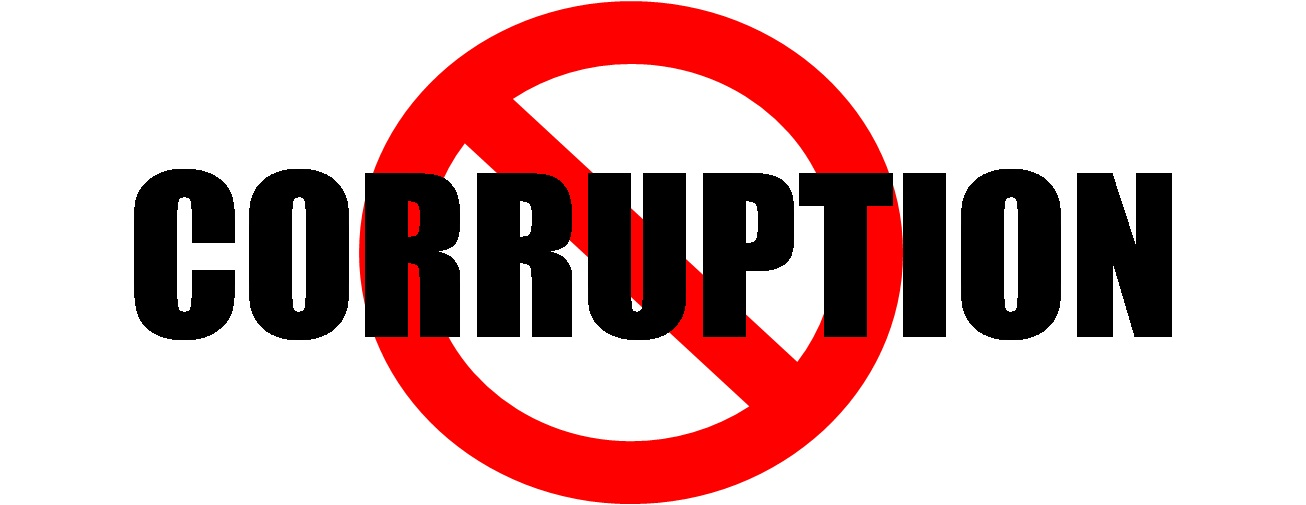 How to stop corruption
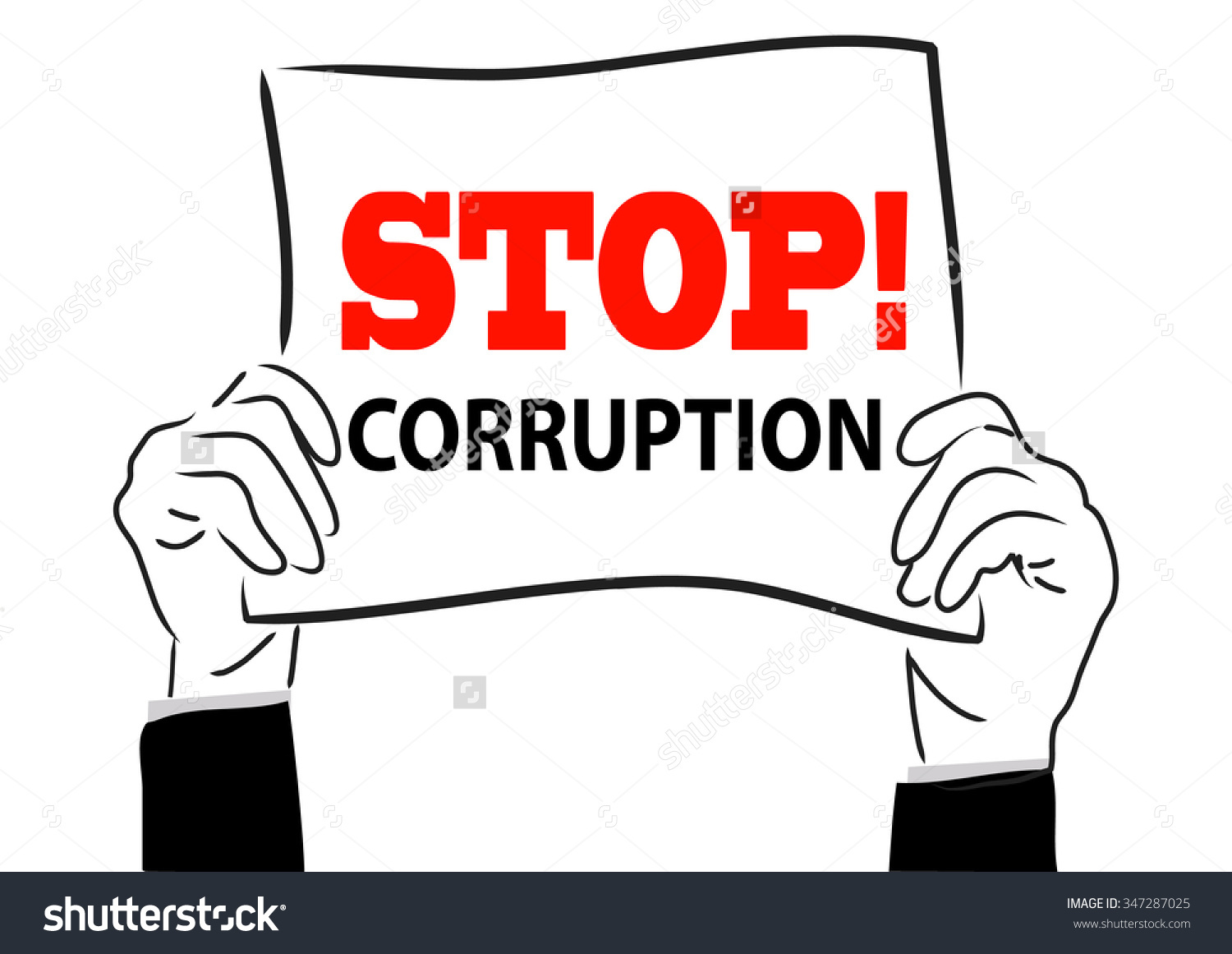 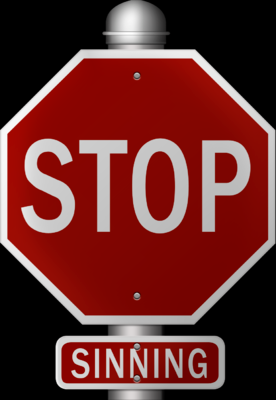 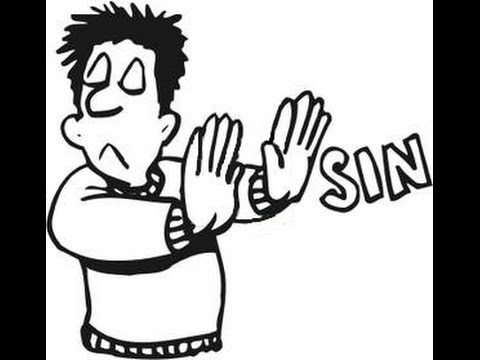 Man, is a sinner by birth – “In sin did my mother conceive me…They go astray as soon as they be born, speaking lies. …” 
Man, is a sinner by nature – “Wherefore as by one man sin entered into the world, and death by sin; and so, death passed upon all men, for all have sinned…”
Man, is a sinner by choice – “Sin is a transgression of the Law…for all have sinned and come short of the glory of God…there is no righteous no not one…”
Sin has separated man from God – “Your iniquities have separated you between you and your God…”
Sin has condemned man before a Holy God – “By the offence of one (Adam) judgment came upon all men to condemnation…”
Sin has terrible consequences -
“But it shall come to pass, if thou wilt not hearken unto the voice of the LORD thy God, to observe to do all his commandments and his statutes which I command thee this day; that all these curses shall come upon thee, and overtake thee.” (Deut. 28:15)
(Galatians 5:19-21) “Now the works of the flesh are manifest, which are these; Adultery, fornication, uncleanness, lasciviousness (sexually immorality), idolatry, witchcraft, hatred, variance (quarreling), emulations (jealousy), wrath, strife, seditions (rebellion), heresies, envyings, murders, drunkenness, revellings, and such like: of the which I tell you before, as I have also told you in time past, that they which do such things shall not inherit the kingdom of God.”
(1 Corinthians 6:9-10) “Know ye not that the unrighteous shall not inherit the kingdom of God? Be not deceived: neither fornicators, nor idolaters, nor adulterers, nor effeminate, nor abusers of themselves with mankind, Nor thieves, nor covetous, nor drunkards, nor revilers, nor extortioners, shall inherit the kingdom of God.”
(Romans 1:28-32) “And even as they did not like to retain God in their knowledge, God gave them over to a reprobate mind, to do those things which are not convenient; Being filled with all unrighteousness, fornication, wickedness, covetousness, maliciousness; full of envy, murder, debate, deceit, malignity (Intense ill will); whisperers, backbiters, haters of God, despiteful, proud, boasters, inventors of evil things, disobedient to parents, without understanding, covenant breakers, without natural affection, implacable (unforgiving), unmerciful: Who knowing the judgment of God, that they which commit such things are worthy of death, not only do the same, but have pleasure in them that do them.”
The ultimate—and severest—consequence of sin is death. The Bible says that “the wages of sin is death” (Romans 6:23). This not only refers to physical death, but to eternal separation from God in hell:
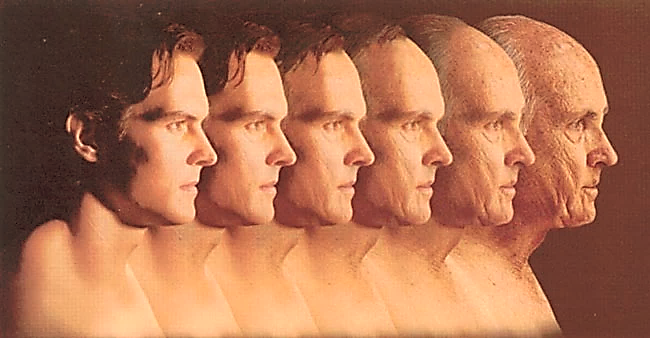 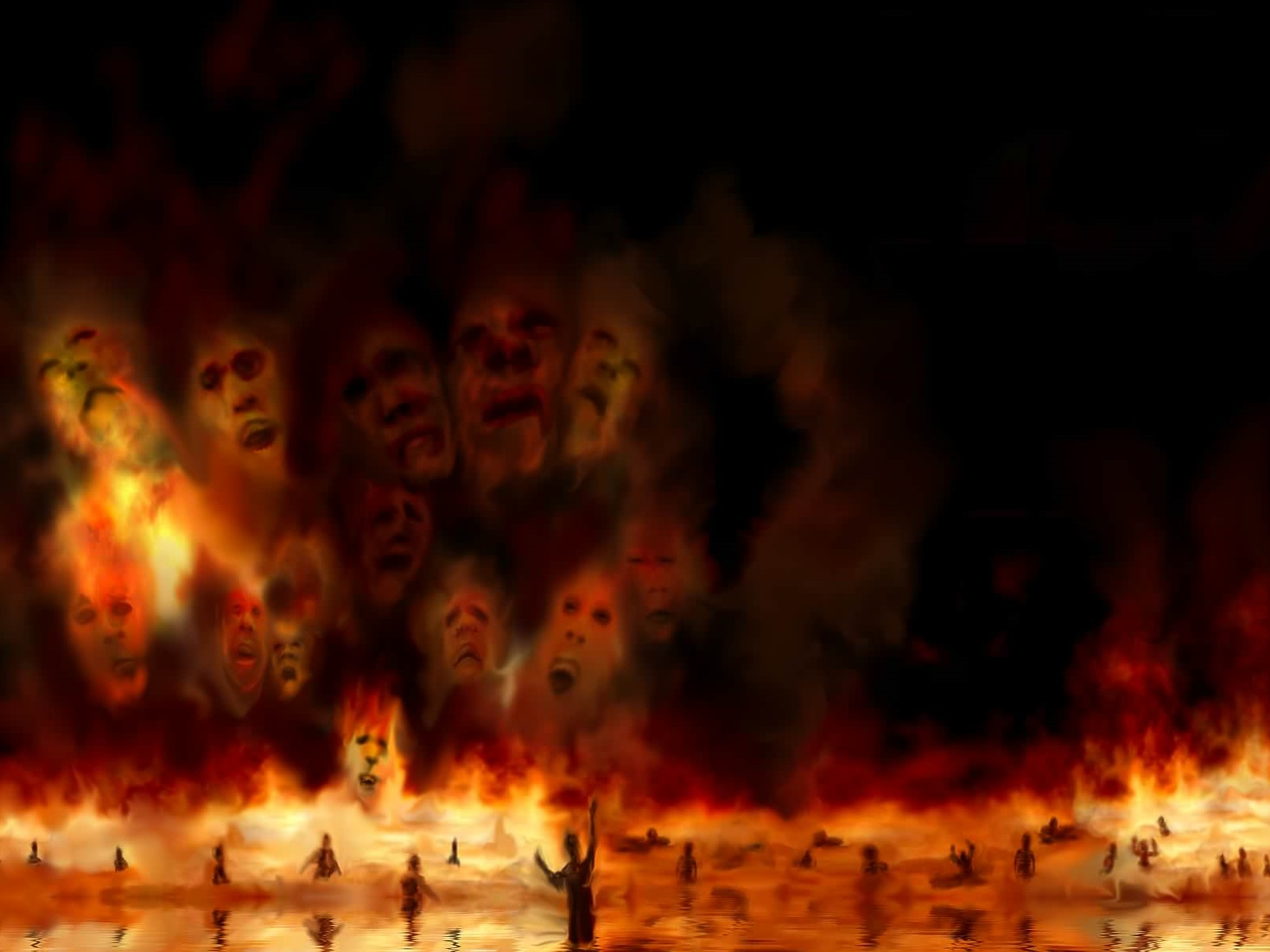 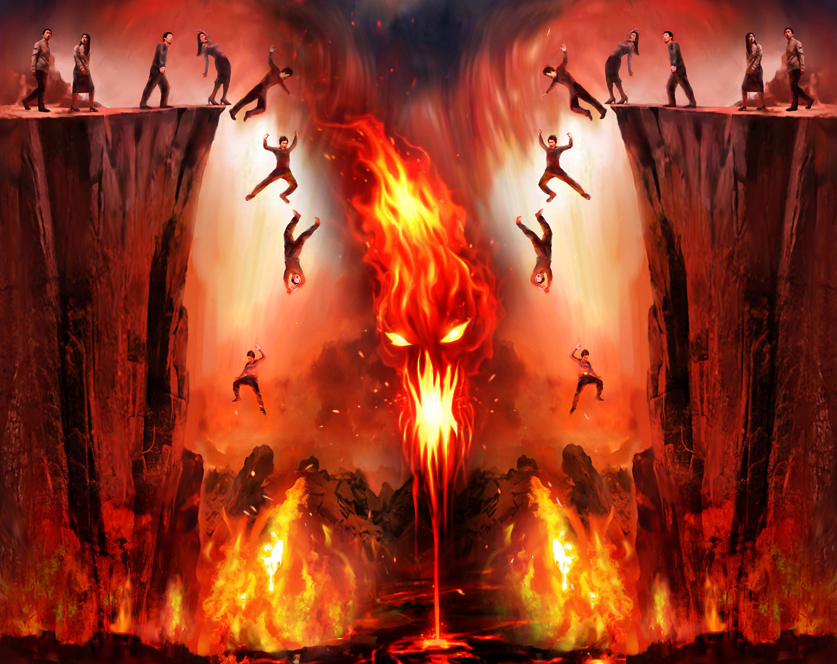 “…lest the light of the glorious gospel of Christ, who is the image of God, should shine unto them.”
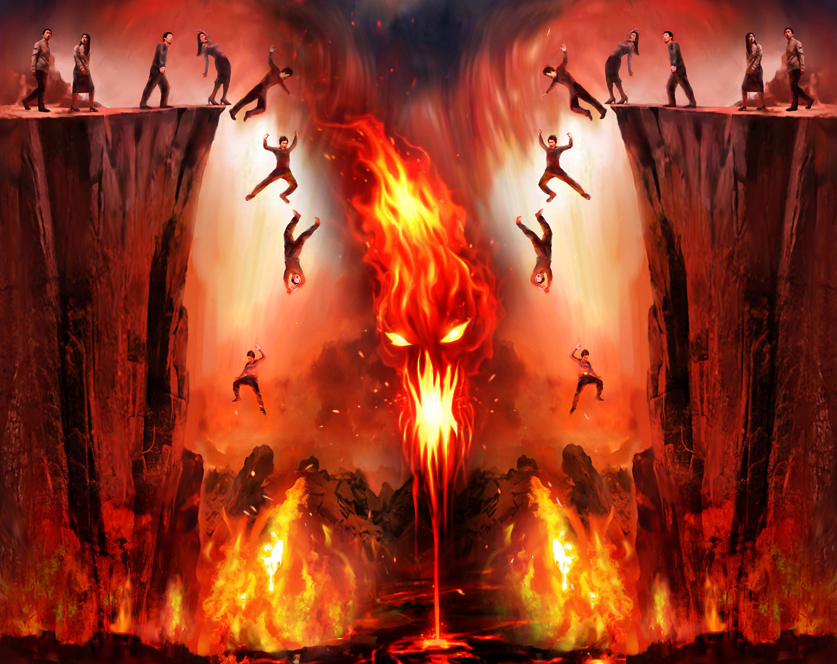 “For the heart of this people is waxed gross, and their ears are dull of hearing, and their eyes have they closed; lest they should see with their eyes, and hear with their ears, and understand with their heart, and should be converted, and I should heal them.”  
(Acts 28:27)
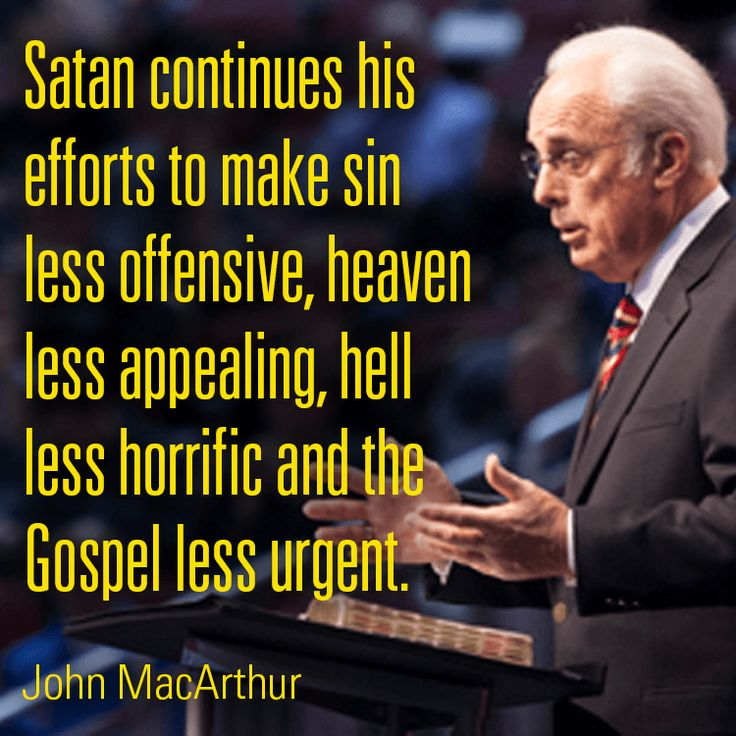 How Satan blinds the minds of believers
Deception / Temptation – Deut. 11:16; 1 Cor. 10:13
Unrepentant Sin – 2 Cor. 7:9
Carnality / Worldliness – Rom. 8:7
Immorality – Rom. 1:18-31
Dating – Prov. 7
Social Media – 1 Pet. 5:8
Worldly Music – Eph. 5:19
Secular Entertainment – John 2:15
Hardness of Heart – Heb. 3:15
False Teaching – Matt. 15:14
Wrong Philosophy – Col. 2:8
Secular Humanistic Education – Jer. 10:2
Wrong Influences – Jam. 4:4
Lack of Fundamental Preaching – 2 Tim. 4:2
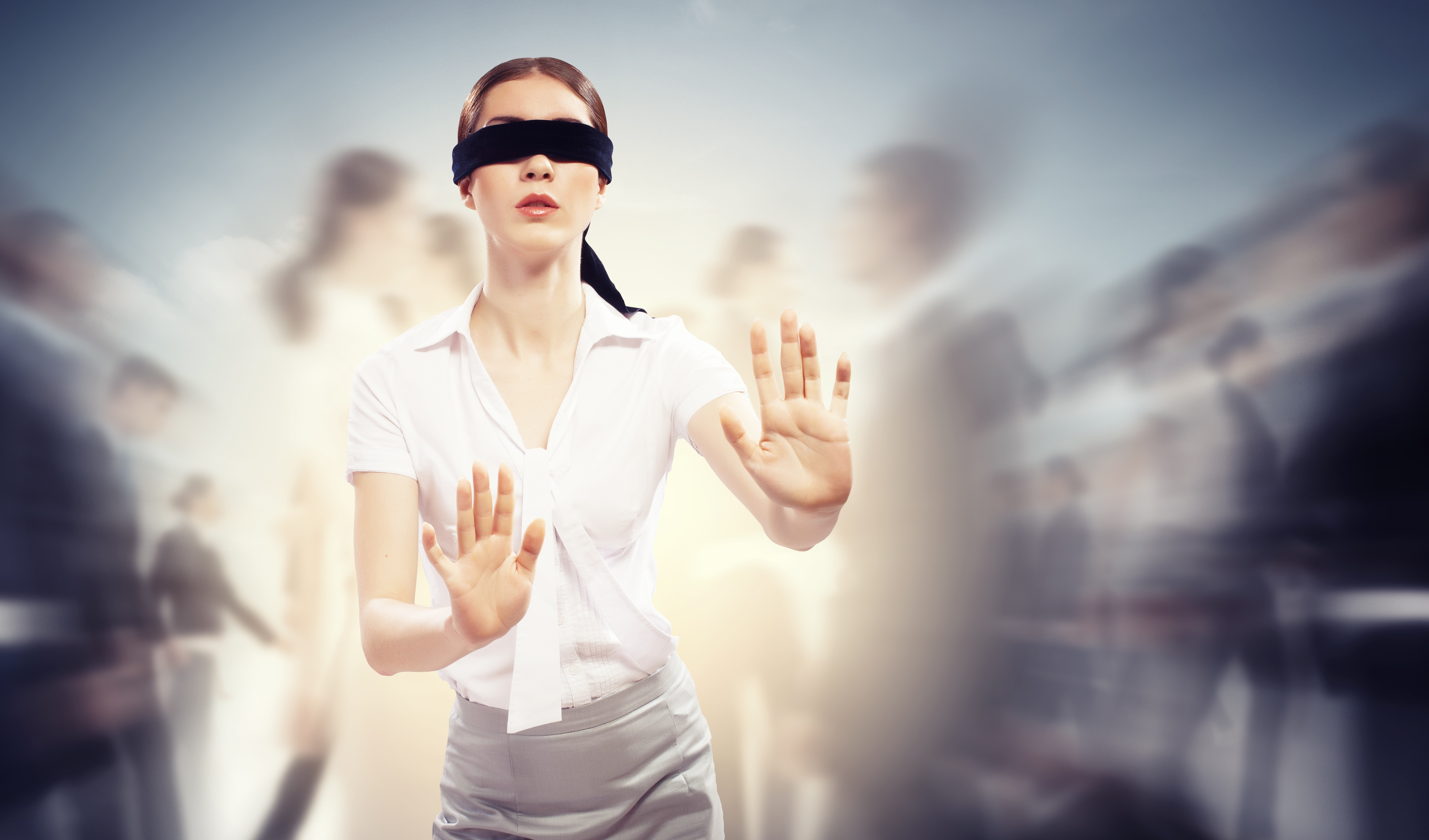 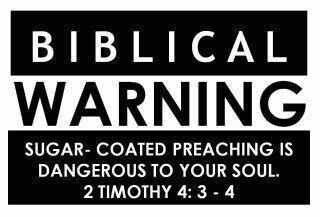 Why Satan blinds the minds of believers
Breaks our fellowship with God – I John 1:1-9
Promotes living in the flesh and not the Spirit – Gal. 5:16
Keeps us from hearing and understanding the Word of God – Matt. 13:15
Produces deception – Gal. 6:7
Makes us vulnerable to temptation – 1 Cor. 10:13
Causes bondage – 2 Peter 2:19
Damages our testimony – 2 Cor. 1:12
Brings a reproach upon the name of Christ – Psalm 119:22
Causes blame to the ministry  – 2 Cor. 6:3
Negatively effects relationships – Home, family, friends, church, work, etc. –  James 3:13-18
Fosters sinful living with all its consequences – 2 Pet. 1:3-13
(2 Peter 1:3-13) “According as his divine power hath given unto us all things that pertain unto life and godliness, through the knowledge of him that hath called us to glory and virtue: Whereby are given unto us exceeding great and precious promises: that by these ye might be partakers of the divine nature, having escaped the corruption that is in the world through lust. And beside this, giving all diligence, add to your faith virtue; and to virtue knowledge; And to knowledge temperance; and to temperance patience; and to patience godliness; And to godliness brotherly kindness; and to brotherly kindness charity.
For if these things be in you, and abound, they make you that ye shall neither be barren nor unfruitful in the knowledge of our Lord Jesus Christ. But he that lacketh these things is blind, and cannot see afar off, and hath forgotten that he was purged from his old sins. Wherefore the rather, brethren, give diligence to make your calling and election sure: for if ye do these things, ye shall never fall: For so an entrance shall be ministered unto you abundantly into the everlasting kingdom of our Lord and Saviour Jesus Christ. Wherefore I will not be negligent to put you always in remembrance of these things, though ye know them, and be established in the present truth. Yea, I think it meet, as long as I am in this tabernacle, to stir you up by putting you in remembrance.”
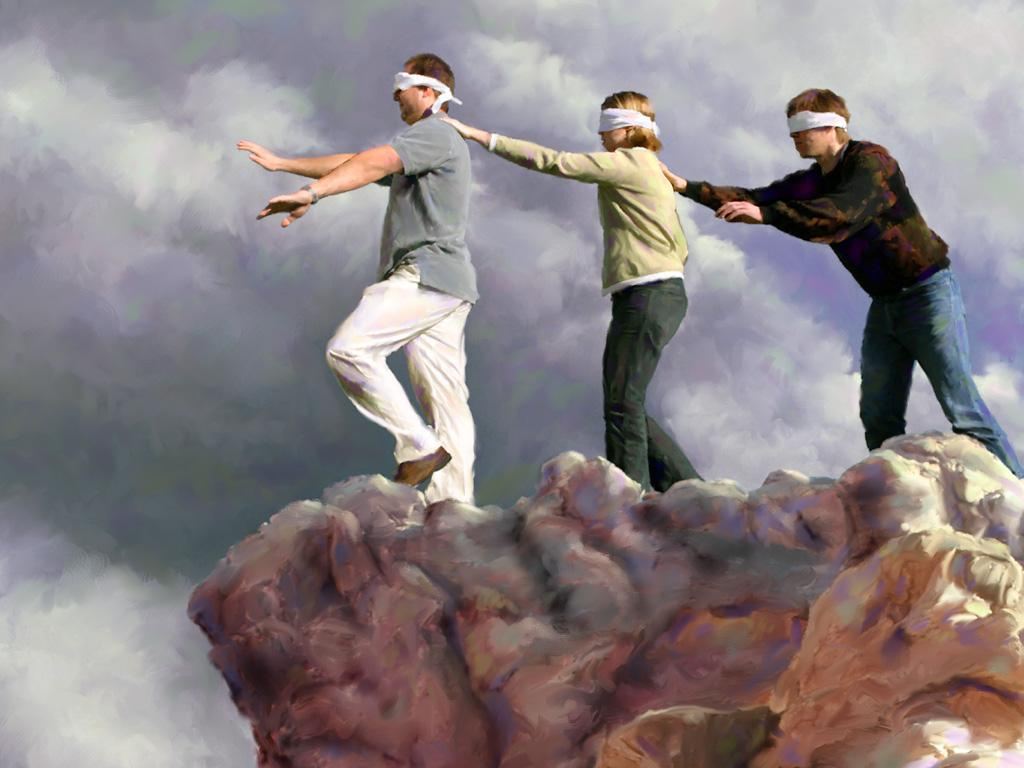 “Then Jesus said unto them, Yet a little while is the light with you. Walk while ye have the light, lest darkness come upon you: for he that walketh in darkness knoweth not whither he goeth.” 
(John 12:35)
God does not ignore our sin. On the contrary, “Be sure that your sin will find you out.” (Numbers 32:23) Even those secret sins we hide in the recesses of our hearts will one day be brought to light: “Neither is there any creature that is not manifest in his sight: but all things are naked and opened unto the eyes of him with whom we have to do.” (Hebrews 4:13)
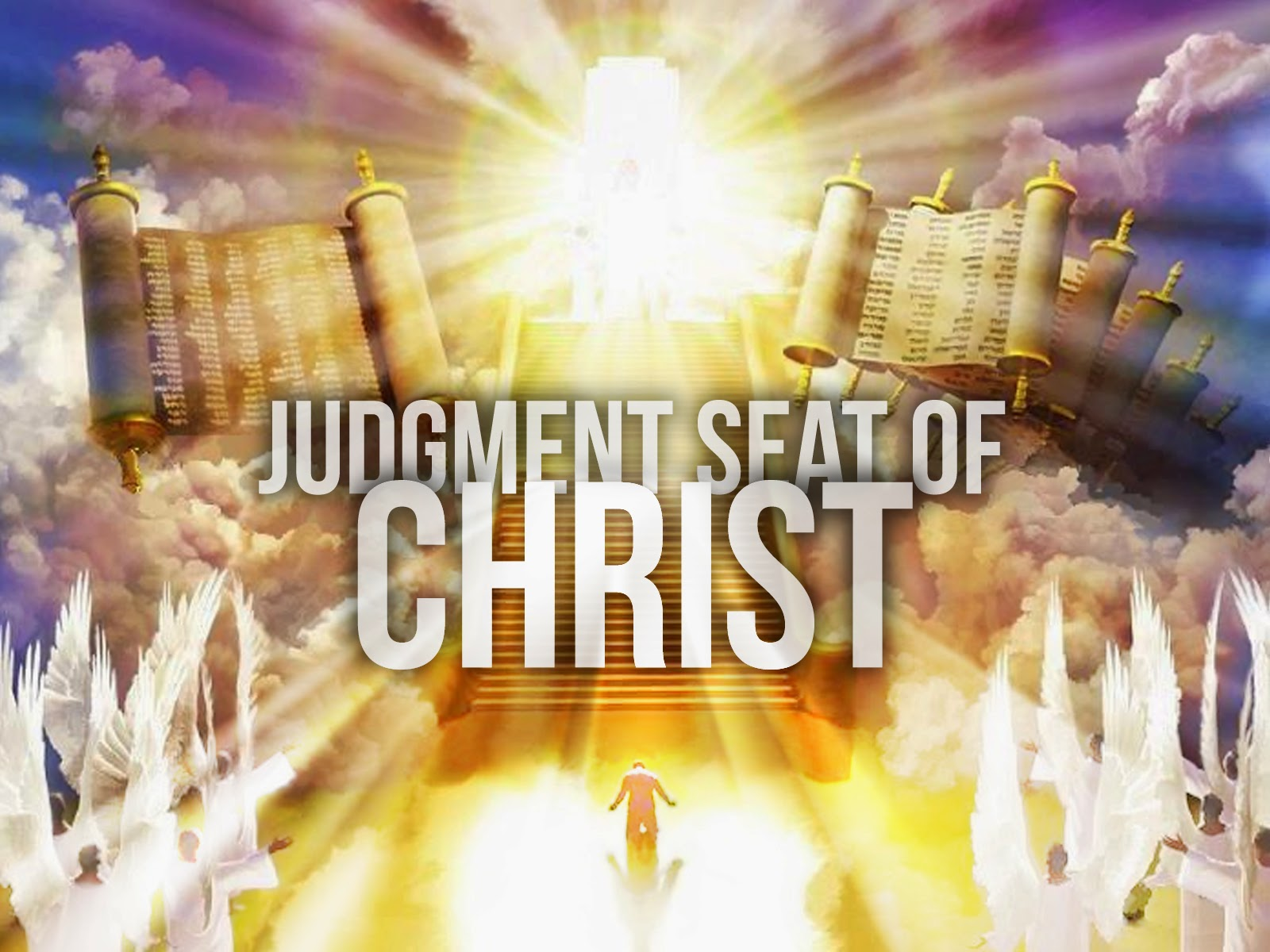 “Who both will bring to light the hidden things of darkness.” 
(1 Cor. 4:5)
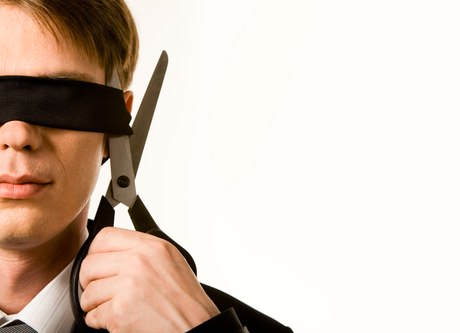 Confess and repent of the sins that has caused your blindness –            Rev. 3:3
Clear your conscience with God and man -  Acts 24:13
Listen to preaching and teaching –  1 Thess. 2:13
Apply what you are hearing –   Psalm 95:8
Get into the Word of God and let the Word of God get into you – Psalm 119:102
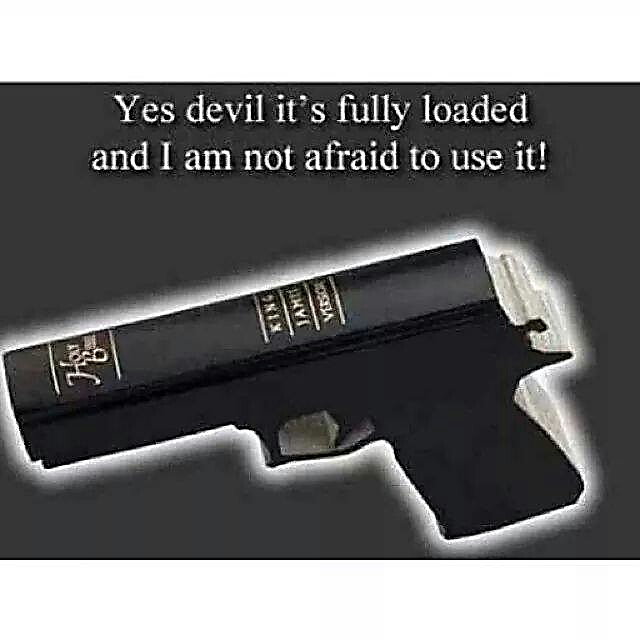 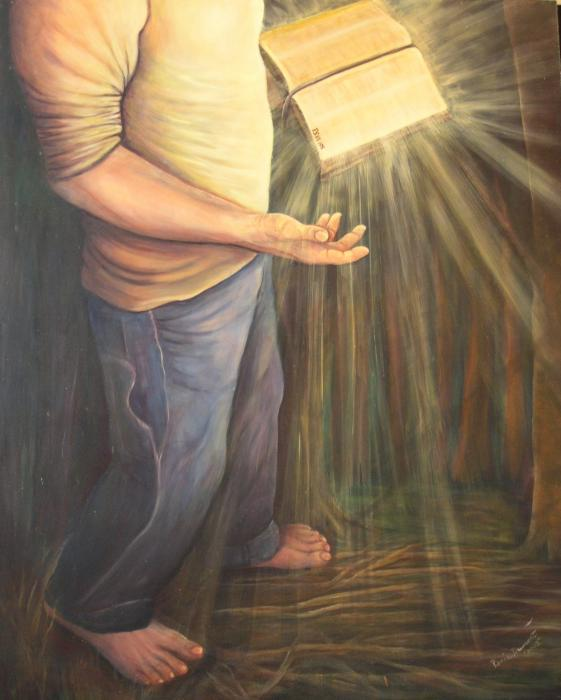 “Thy word is a lamp unto my feet, and a light unto my path.”
“O house of Jacob, come ye, and let us walk in the light of the LORD.”
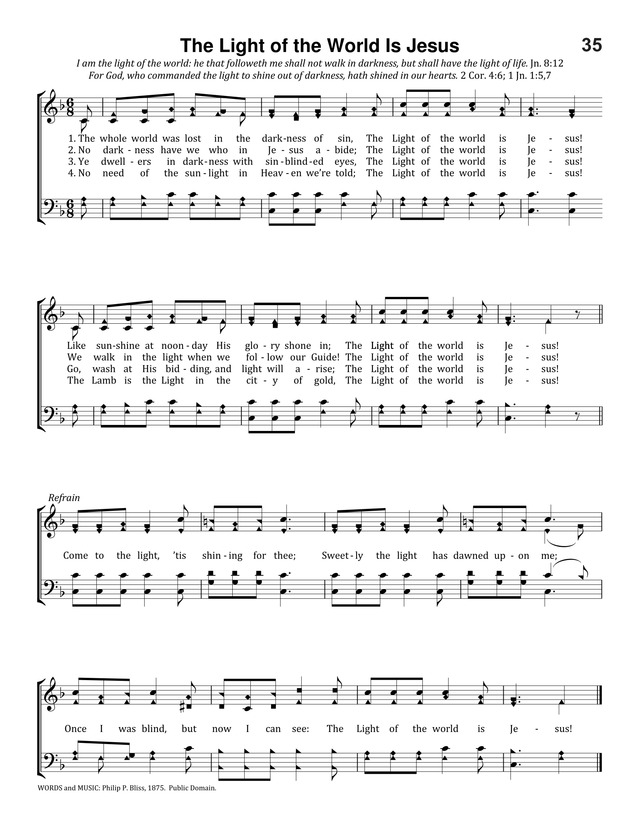 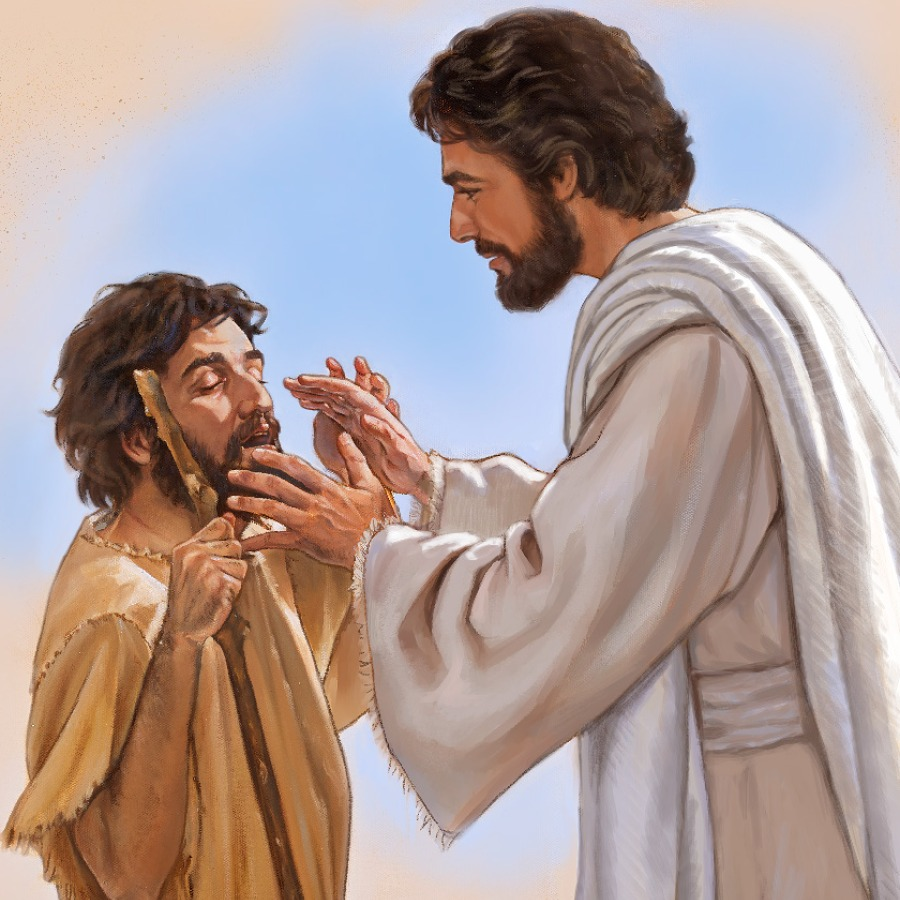 The whole world was lost in the darkness of sin,The Light of the world is Jesus!Like sunshine at noonday, His glory shone in;The Light of the world is Jesus!
No darkness have we who in Jesus abide;The Light of the world is Jesus!We walk in the light when we follow our Guide!The Light of the world is Jesus!
Ye dwellers in darkness with sin-blinded eyes,The Light of the world is Jesus!Go, wash at His bidding, and light will arise;The Light of the world is Jesus!
No need of the sunlight in Heaven we’re told;The Light of the world is Jesus!The Lamb is the Light in the city of gold,The Light of the world is Jesus!
Refrain:Come to the light, ’tis shining for thee;Sweetly the light has dawned upon me;Once I was blind, but now I can see:The Light of the world is Jesus!